FEL Magnetic Measurements At SLAC
Zachary Wolf
SLAC

PACMAN
March 20, 2017
Overview
Quadrupole Magnetic Center Stability
    Rotating coil
Quadrupole Magnetic Center Fiducialization
    Vibrating wire
Undulator Measurements
    Hall probe
    Moving wire
2
Linac Coherent Light Source
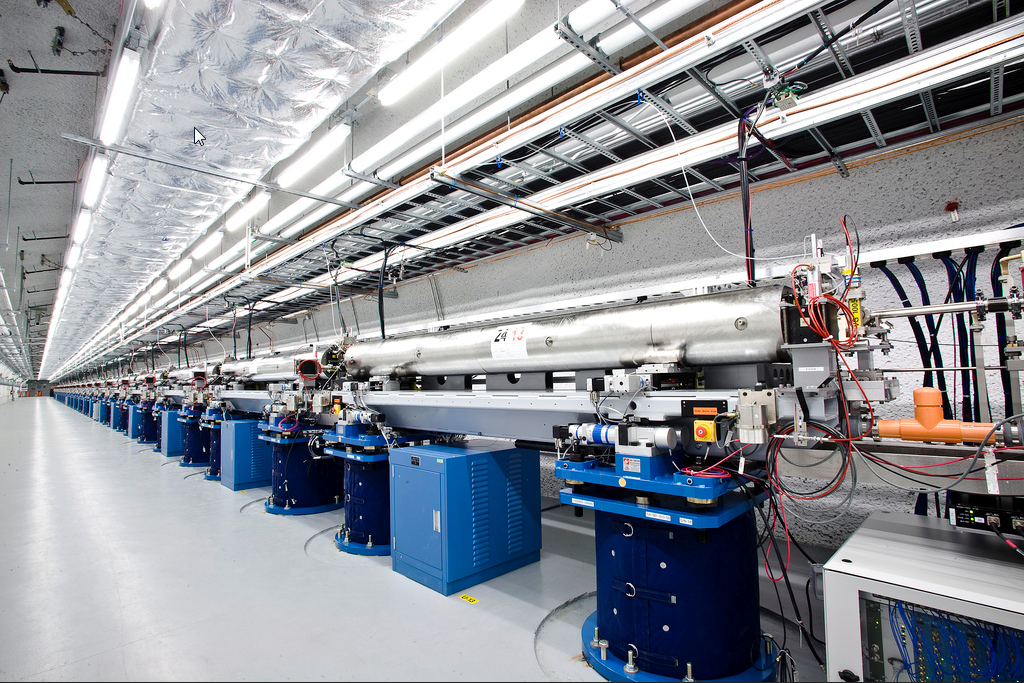 3
FEL Basic Idea
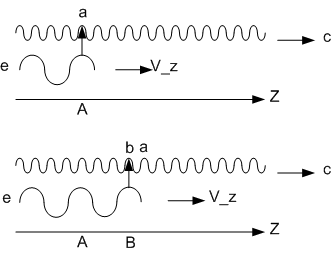 The light emitted by the electron bunch travels in a straight line.
The electron bunch must stay within the light wave in order to contribute.
The electron bunch must travel in a straight line.
The electron motion must stay in phase with the light wave.
4
Some Measurement Challenges
Undulator field By = B0 cosh(ku y) cos(ku z).
The field must be correct to 10-4 in order to maintain the phase relationship.
For LCLS cosh(ku y) changes by 10-4 when y = 70 microns.
The beam path is set by the quadrupole centers (BBA).
The quadrupole center must be aligned to the undulator axis with a tolerance much better than 70 microns.

The quadrupole center must not be affected by hysteresis in trim windings on the quadrupole, or by changing the quadrupole strength during beam based alignment.
Main topics of this talk.
5
Quadrupole Center Stability
The quadrupole center should not move as the excitation changes
Otherwise the beam gets a kick
This is also important for ILC and other machines.
The dipole trim windings on quadrupoles should not have hysteresis.
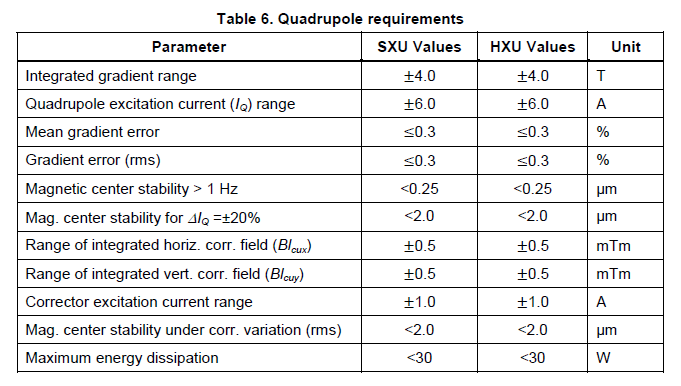 6
Rotating Coil In A Quadrupole
Good for measuring magnetic center position changes.
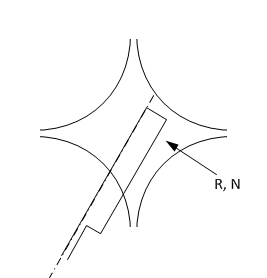 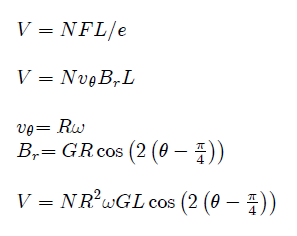 7
Find The Quadrupole Center Position
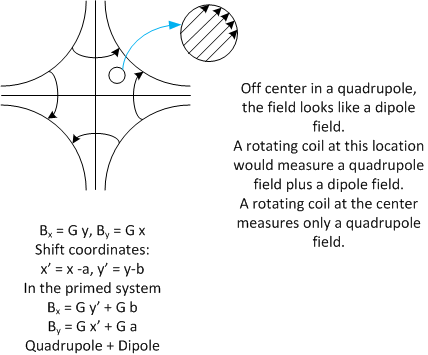 The dipole strength and the quadrupole strength can be used to
calculate the magnetic center position.
8
Speed Variations
Coil centered
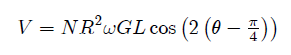 Position dependent speed variation, first term in Fourier expansion
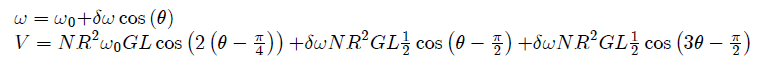 Produces a dipole signal.  Can’t distinguish from a magnetic center shift.
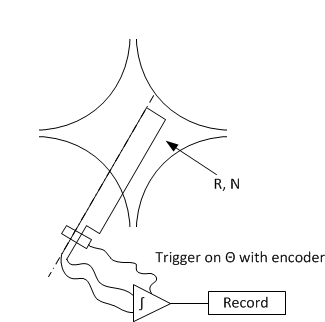 A Cure: Integrate the voltage
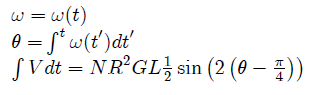 No ω dependence
9
Bearing Errors
Coil centered
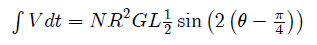 Position dependent bearing error, first term in Fourier expansion
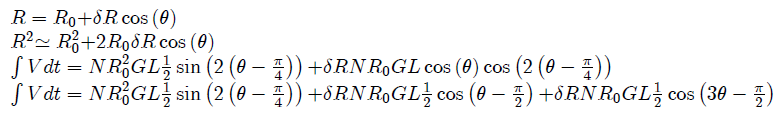 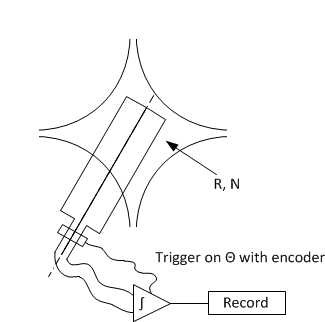 Produces a dipole signal.  Can’t distinguish from a magnetic center shift.
Cure: Bucking, Minimize δR
Eliminate the quadrupole signal.
Remain sensitive to dipole signals.
10
Rotating Coil Mechanical System
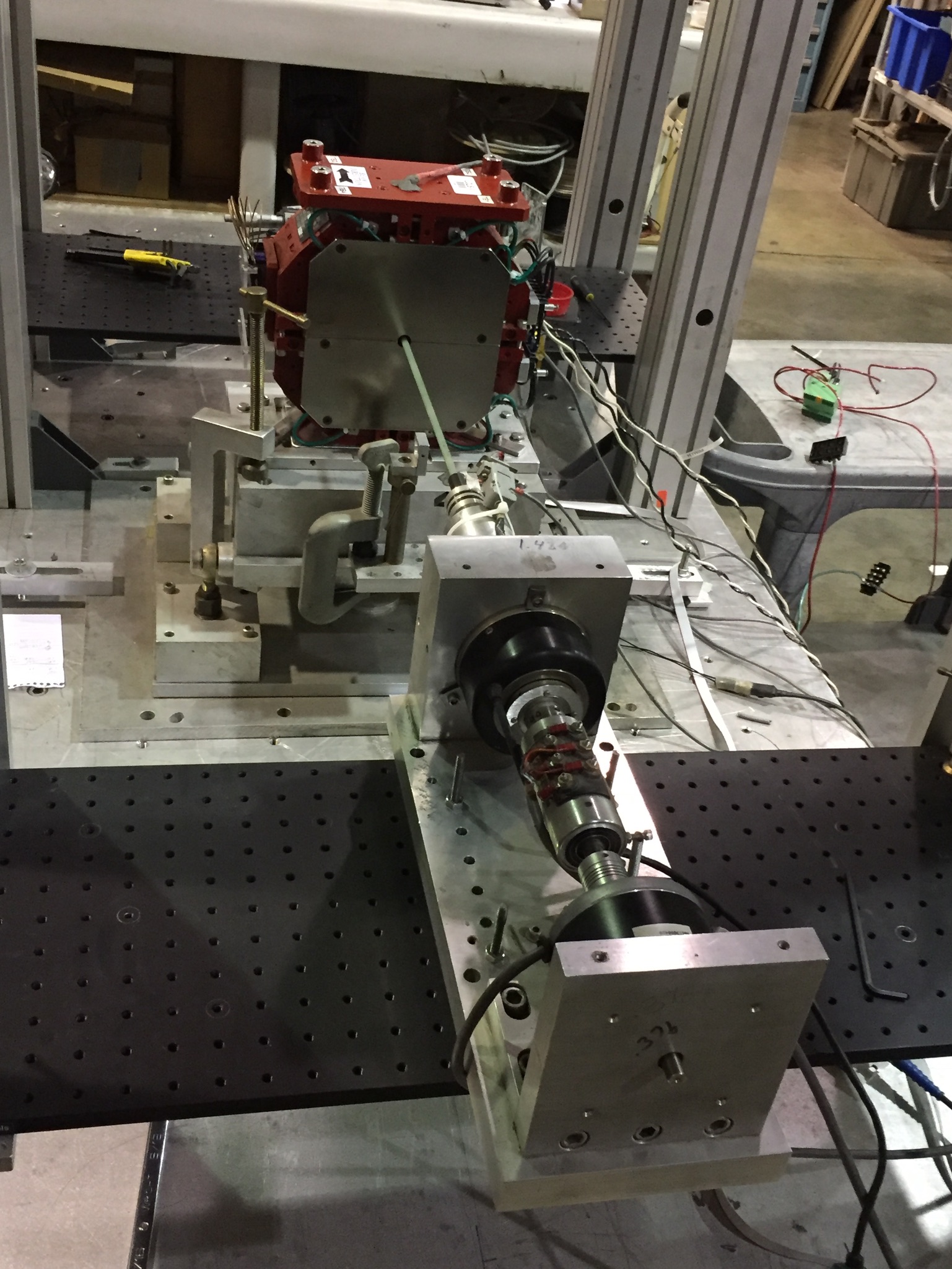 Encoder
Mercury wetted slip rings
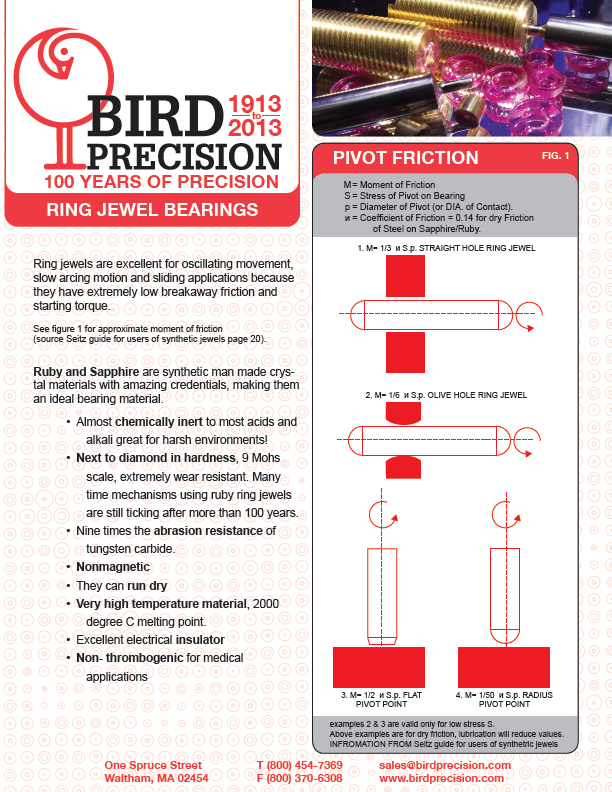 Stepping motor
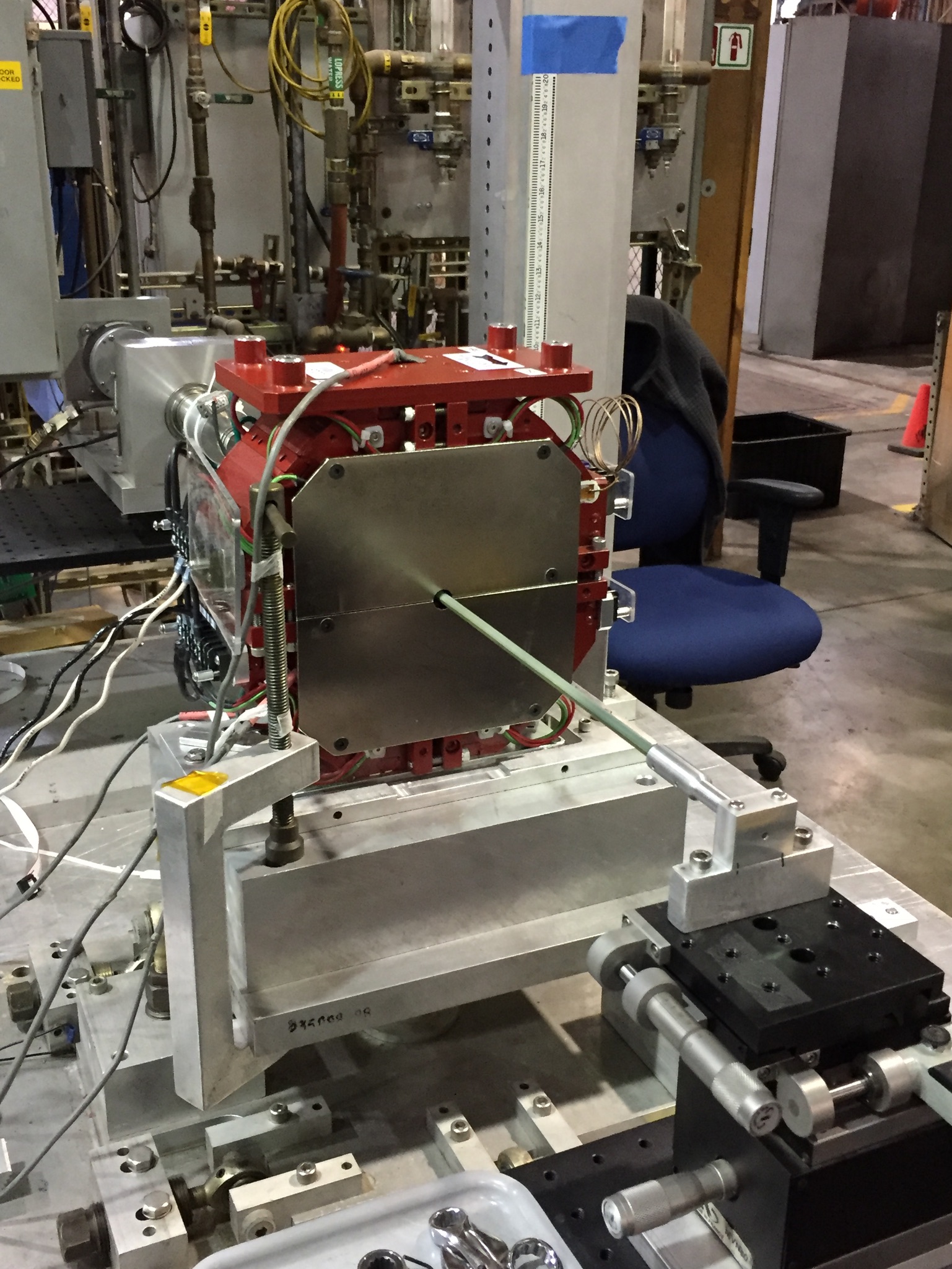 Printed circuit
  coil
Jewel bearing
11
BBA center shift for +/- 1 amp around +/- 4.3 Amps
References
C. Spencer et al., “A Rotating Coil Apparatus With Sub-micrometer Magnetic Center Measurement Stability”, SLAC-PUB-11473, December 2005.
S. Anderson et al., “Magnetic Measurement Results of the LCLS Undulator Quadrupoles”, LCLS-TN-09-1, January, 2010.
J. DiMarco et al., “Application of PCB and FDM Technologies to Magnetic Measurement Probe System Development”, IEEE Transactions on Applied Superconductivity, Vol 23, No. 3, June 2013.
A. Jain, “Basic Theory of Magnets”, CERN 98-05, August 1998.
P. Bryant, “Basic Theory For Magnetic Measurements”, CERN 92-05, September 1992.
L. Walckiers, “The Harmonic Coil Method”, CERN 92-05, September, 1992.
13
Quadrupole Fiducialization
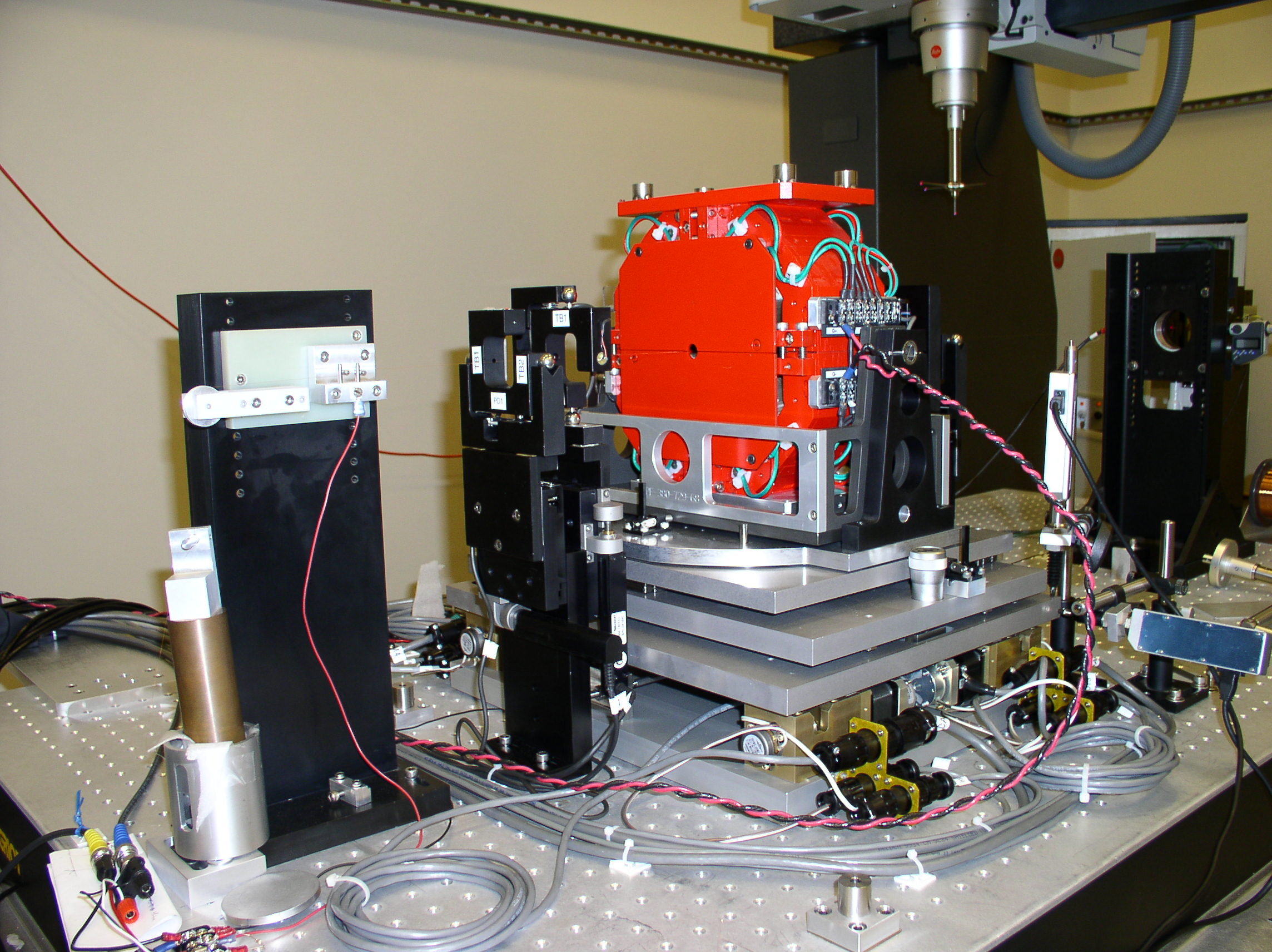 Vibrating Wire System
Required fiducialization accuracy: 25 microns
14
Vibrating Wire
Equation of motion of the wire
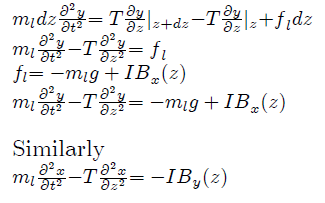 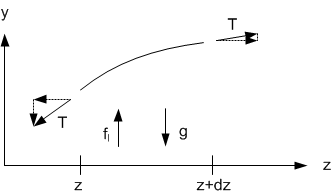 I = I0 cos(ωt)
At the center of a quadrupole, B = 0, so there is no driving term.
The wire vibration goes to zero.
15
Vibrating Wire System
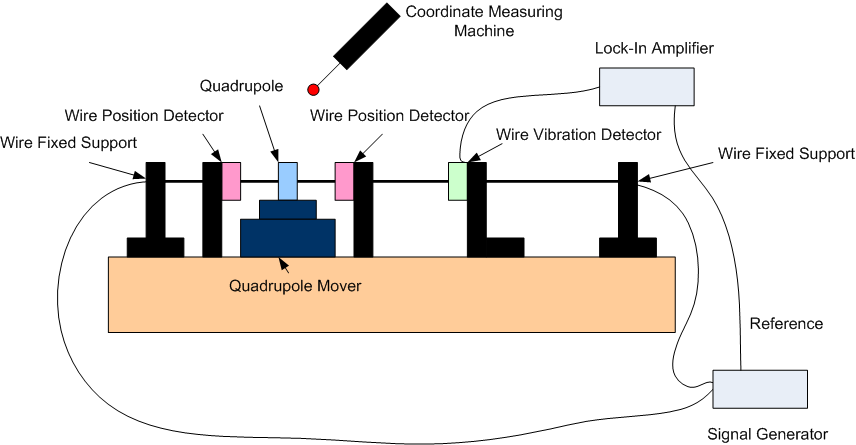 16
Vibrating Wire
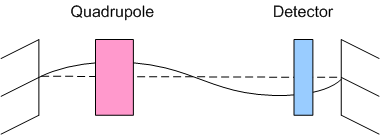 If the ac current carrying wire goes
through a magnetic field, the force
excites a mechanical vibration of
the wire.

  An optical detector gives
a signal that the wire is vibrating.

 The vibration stops when the wire
is at the center of the quadrupole.

  This method can also detect pitch and
yaw of the quadrupole.
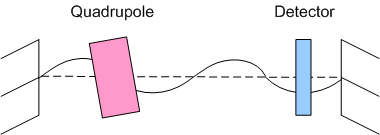 17
Wire Vibration Detector
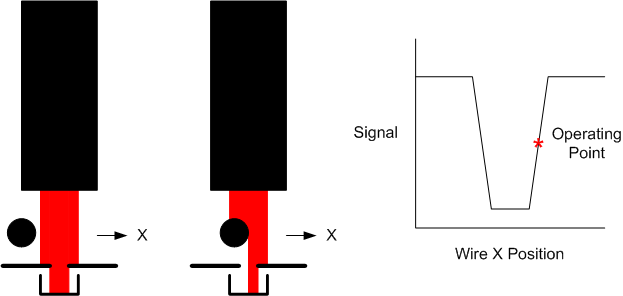 Optical sensors
detect wire vibration.
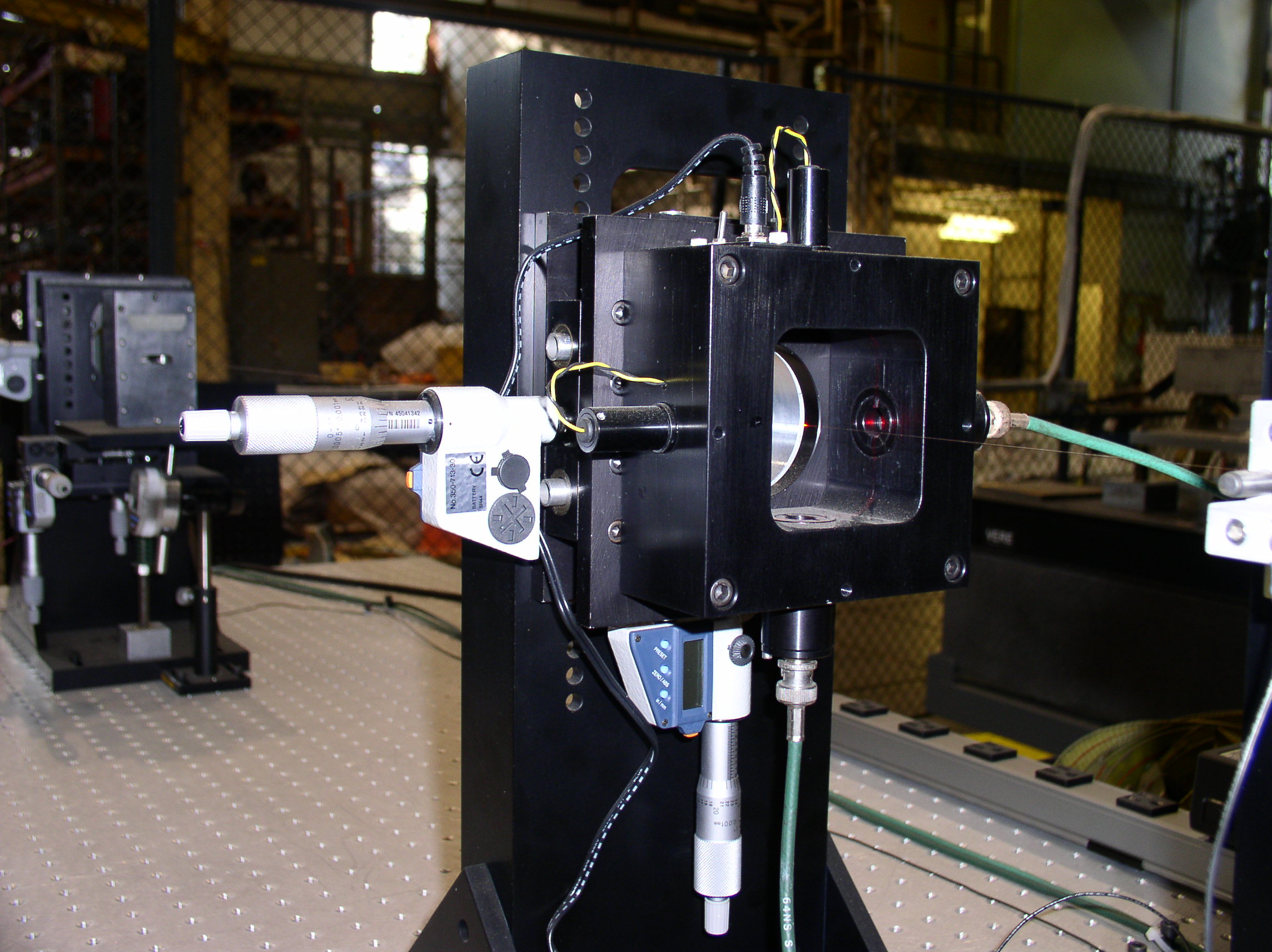 18
Vibrating Wire Signals
Examples:
Amplitude of signal from wire vibration sensor vs quadrupole x-position
and quadrupole yaw.
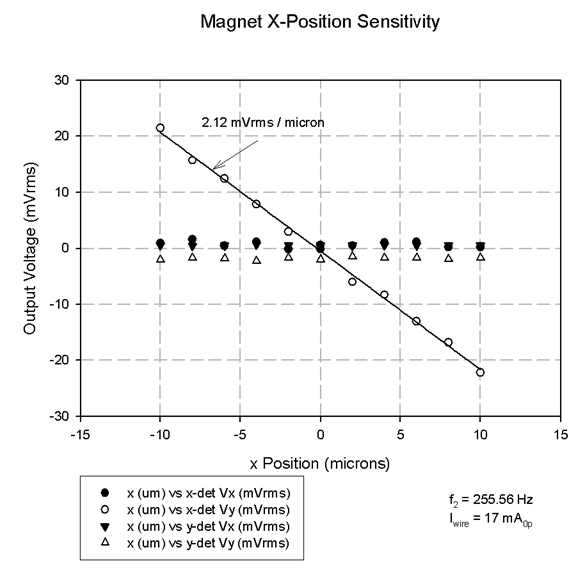 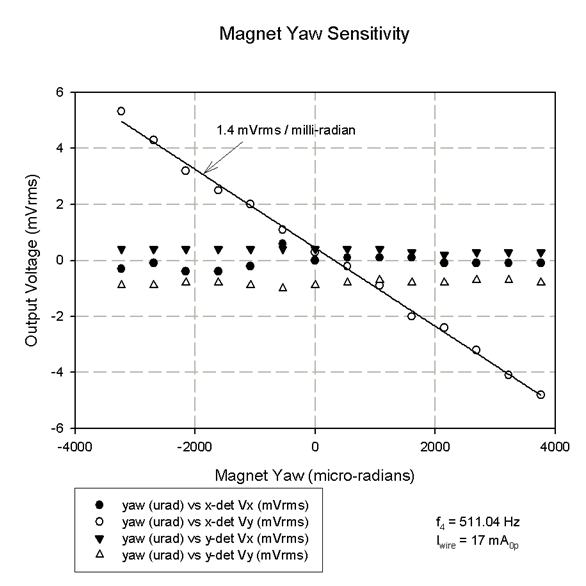 19
Vibrating Wire Signals
Examples:
Amplitude of signal from wire vibration sensor vs quadrupole y-position
and quadrupole pitch.
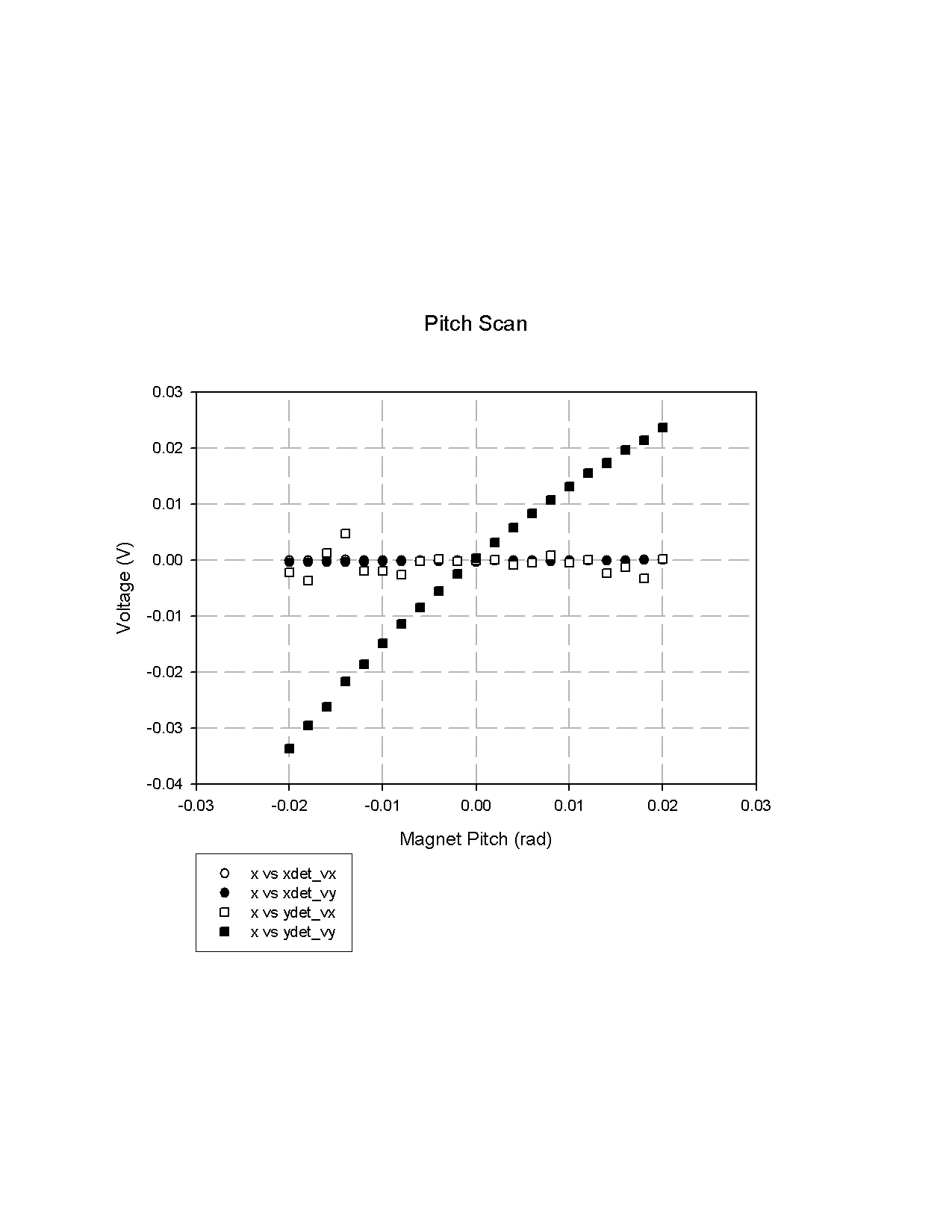 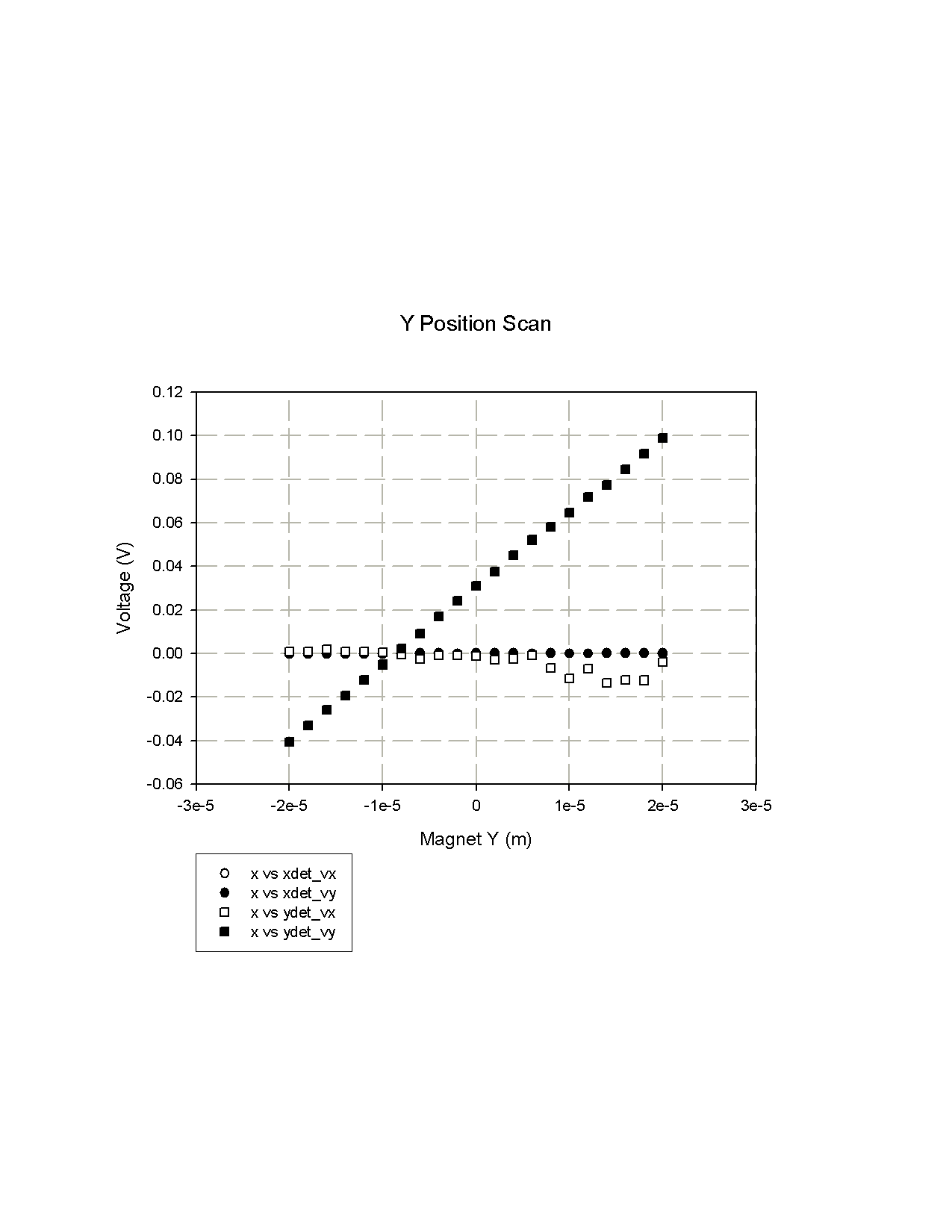 20
How To Locate A Wire
Find the center of the wire by
finding its edges.
Calibrate the scale offset by
flipping the detector in a
kinematic mount.
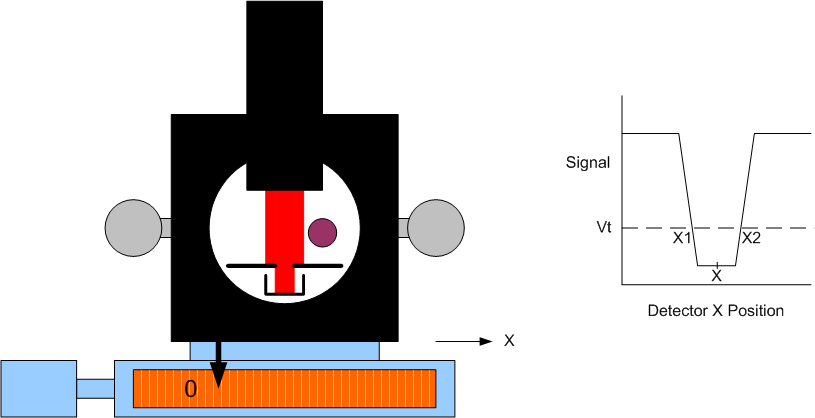 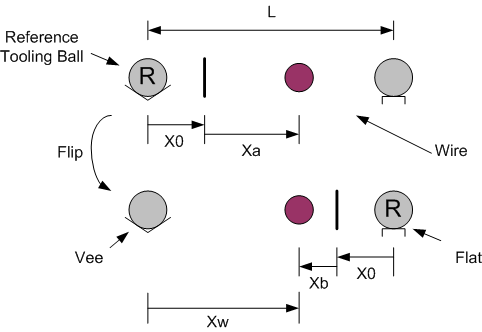 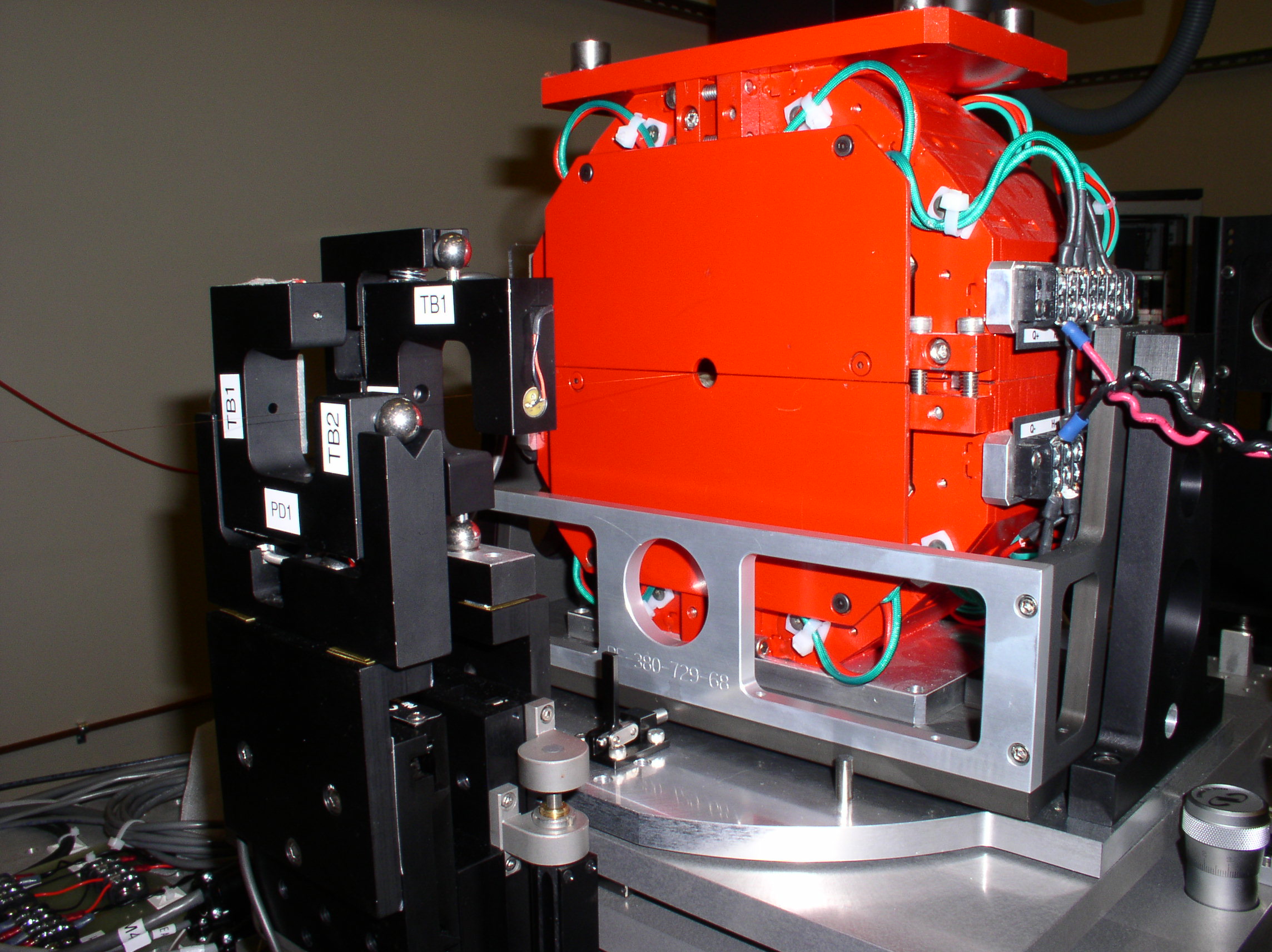 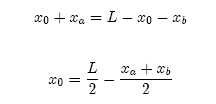 21
References
A. Temnykh, “Vibrating Wire Field-Measuring Technique”, NIM A399 (1997) 185-194. 
Z. Wolf, “A Vibrating Wire System For Quadrupole Fiducialization”, LCLS-TN-05-11, May, 2005.
M. Levashov, “Commissioning a Vibrating Wire System for Quadrupole Fiducialization”, LCLS-TN-07-8, September, 2007.
S. Anderson et al., “Magnetic Measurement Results of the LCLS Undulator Quadrupoles”, LCLS-TN-09-1, January, 2010.
22
Undulator Measurements
Challenges:
Temperature dependence
Bench tolerances
Align undulator to bench
Hall probe measurements
Shimming
Fiducialization
23
Measurement Lab Temperature Requirements
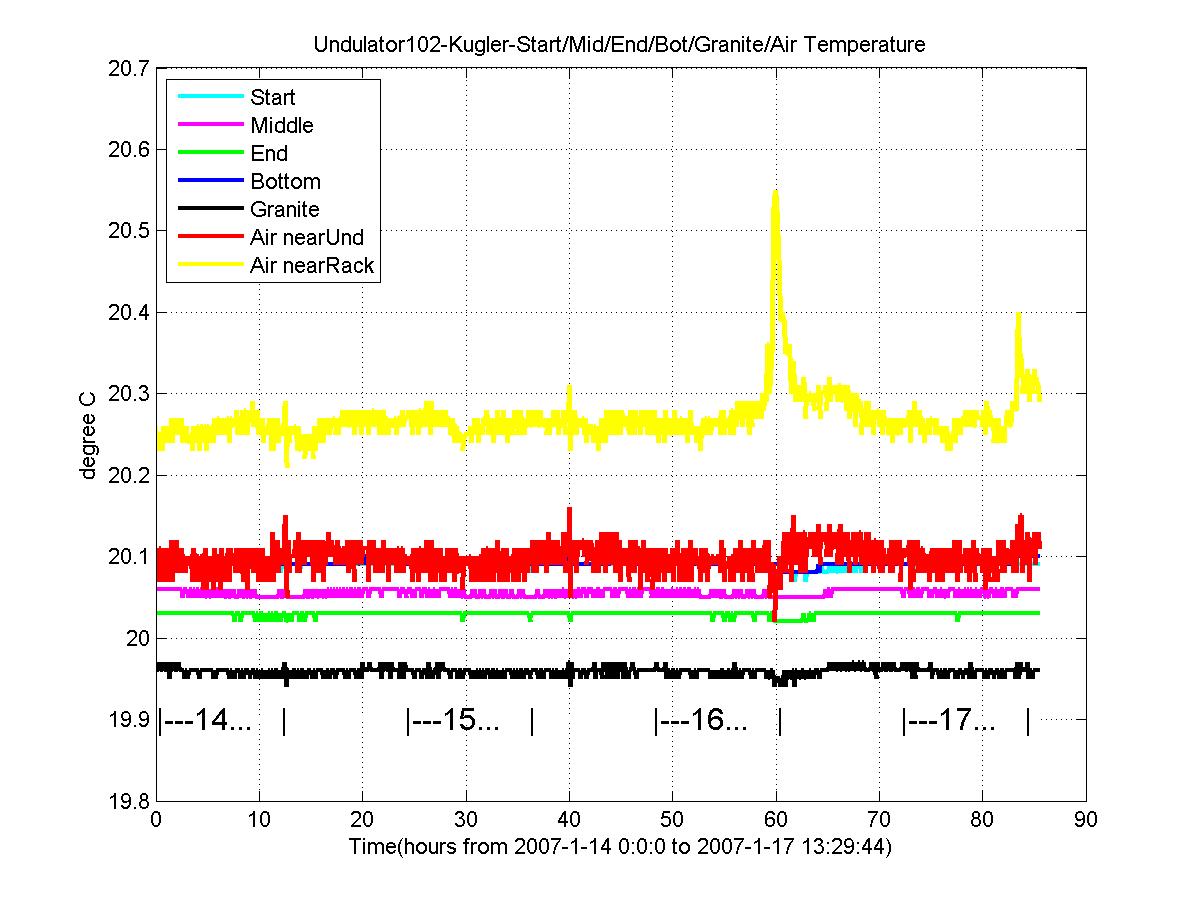 Permanent magnets:
(1/B) (dB/dT) = 1.e-3 / C
Need to set K to 1.e-4
Need temperature stable to 0.1 C
24
Bench Requirements
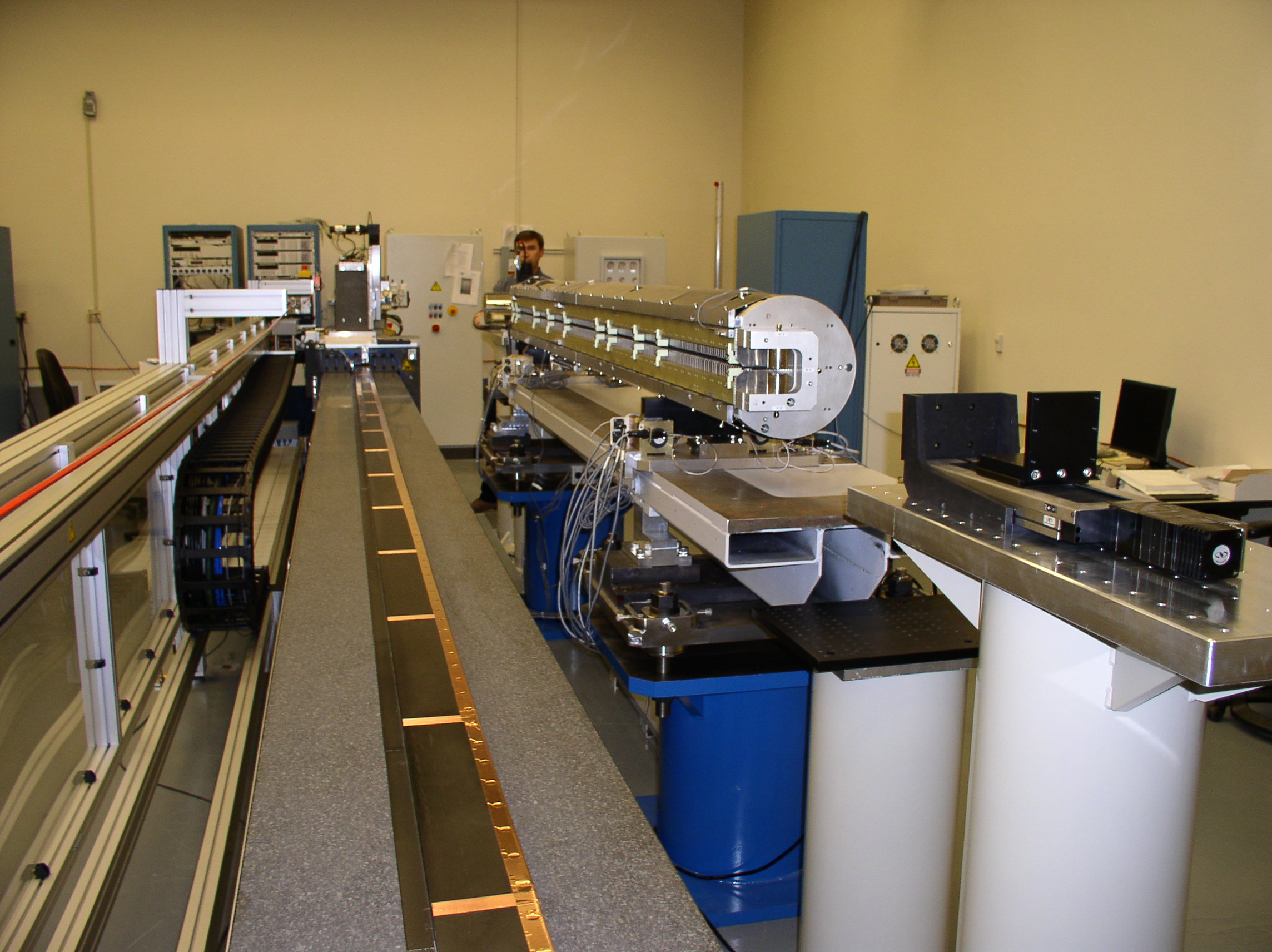 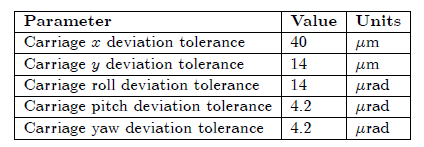 25
Mechanical Alignment To Bench
Capacitive sensors can be used to mechanically align a hybrid undulator
to a reference pole.
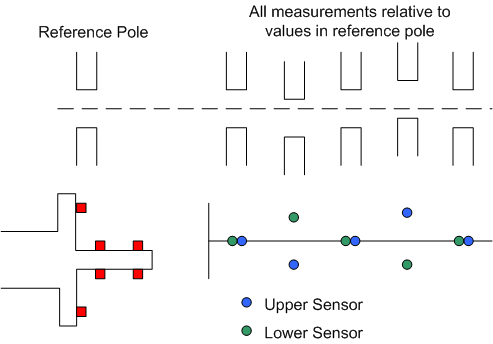 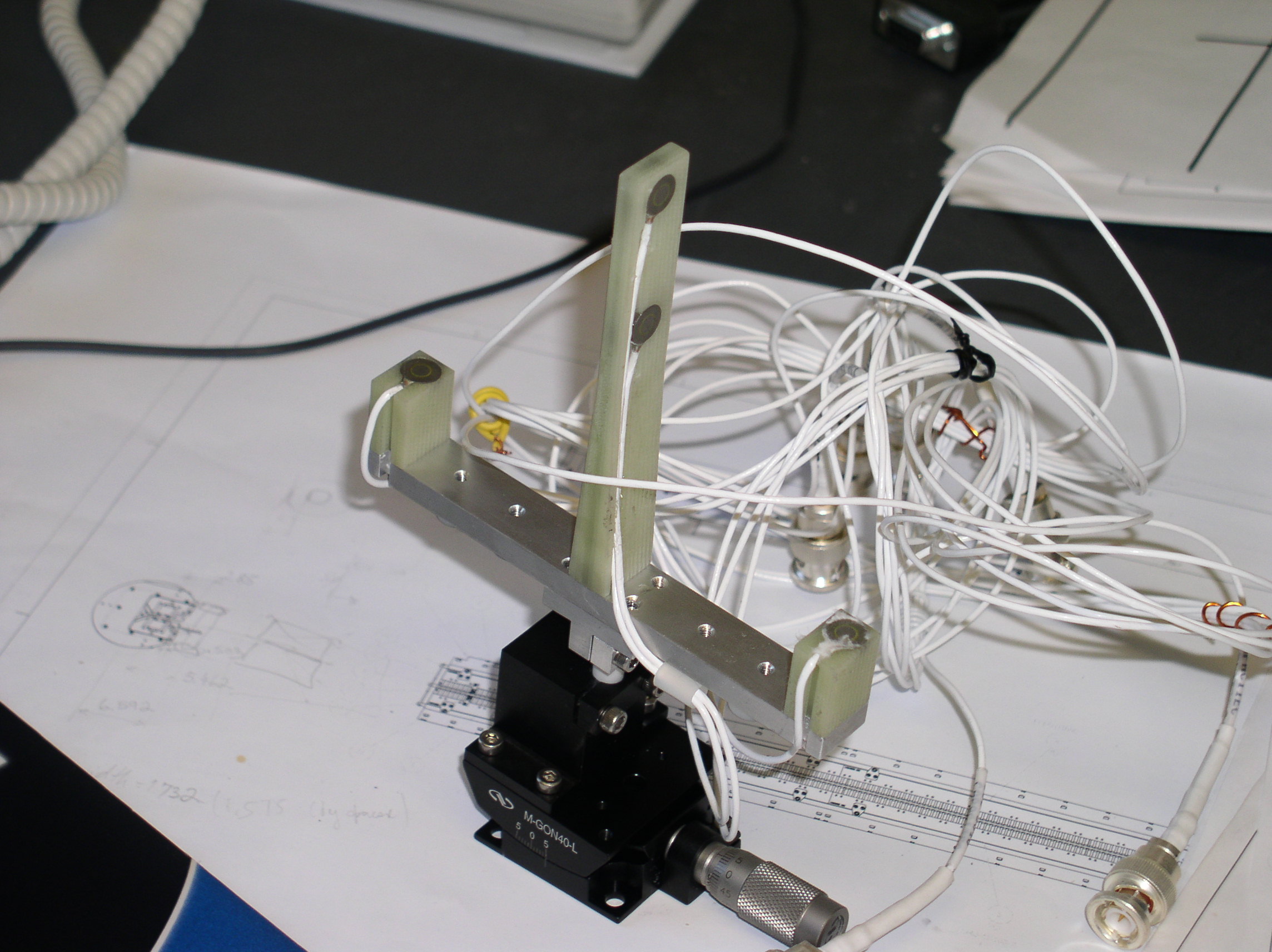 Afterward, magnetically align with Hall probe.
26
Hall Probe Measurements
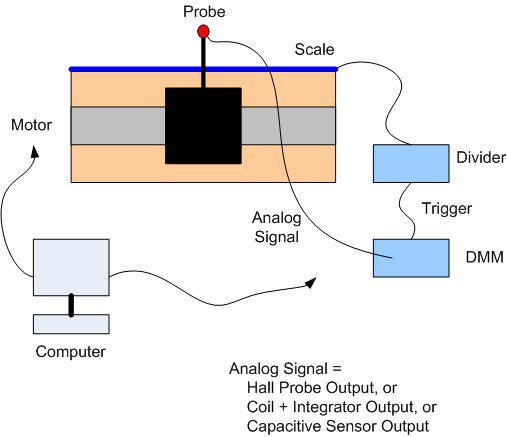 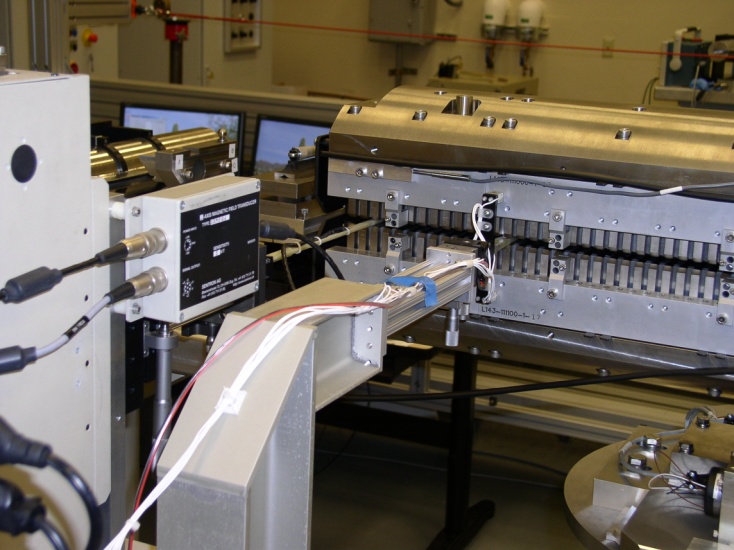 LCLS undulator
27
Hall Probe Measurements
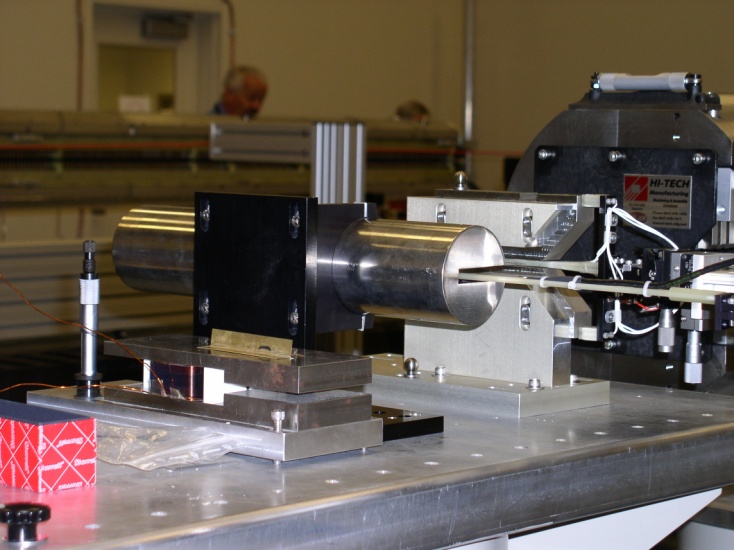 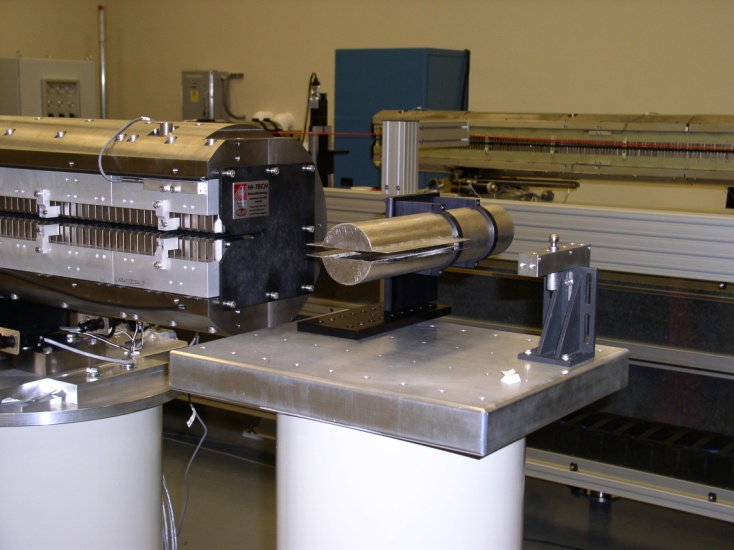 Beginning
zero field
measurement
Ending
zero field
measurement
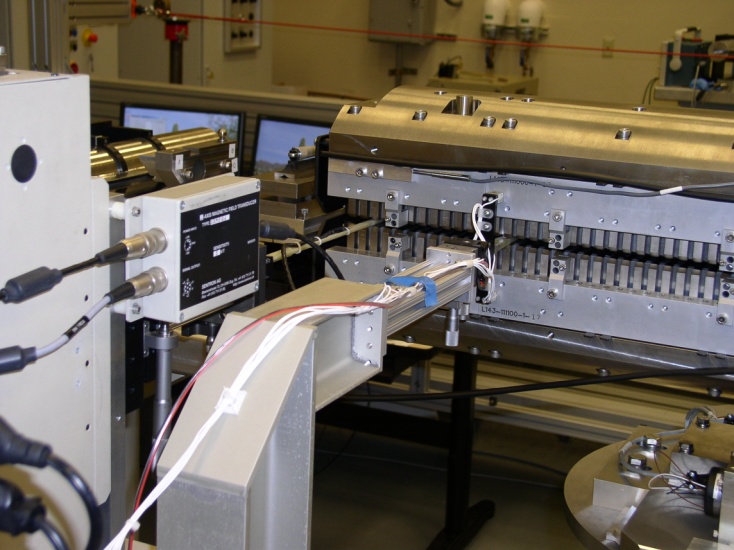 Senis Hall probe
Capacitive sensors used to align undulator to bench
Zero offset correction assumes linear
offset dependence on time.  Want low
drift Hall probe.
28
Field Integral Measurements
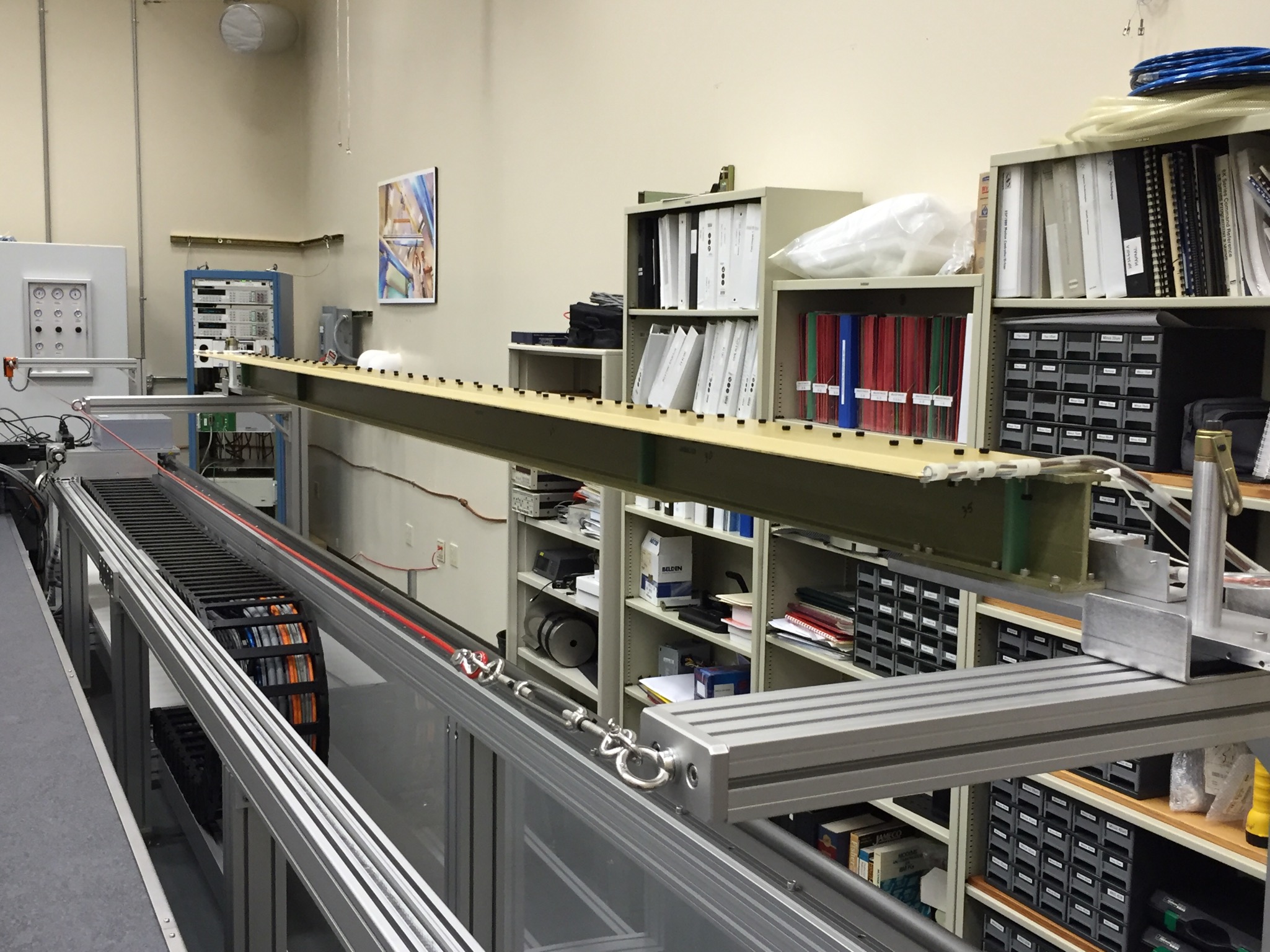 130 Turns
Must straighten coil
Use to measure first and second field integrals
Use to correct Hall probe offsets
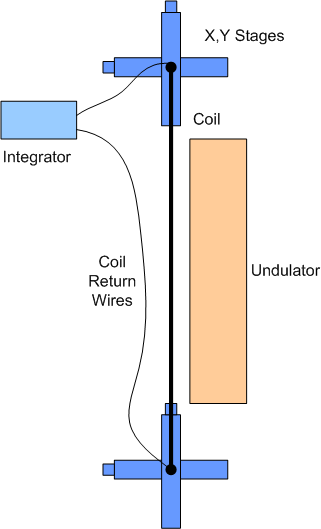 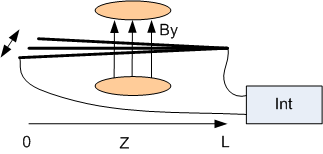 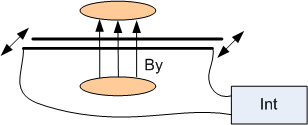 29
X And Y Trajectory Shimming
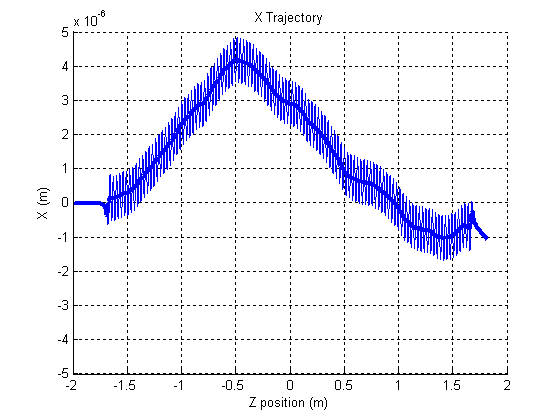 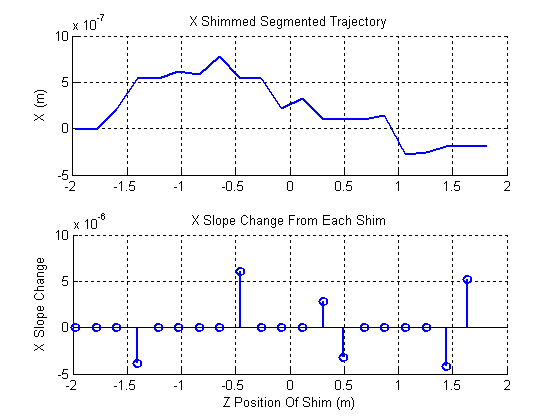 Measured
X
Trajectory
Calculate
Shims
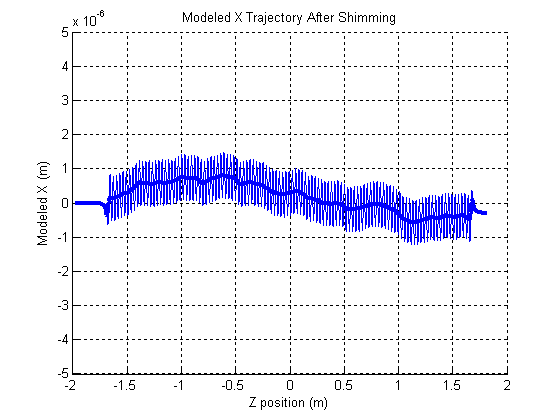 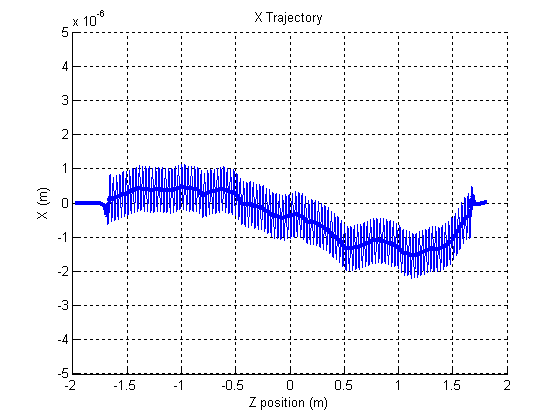 Modeled
X Traj
With
Calc
Shims
Measured
X Traj
After Calc
Shims
Applied
LCLS-TN-06-8
30
Undulator Alignment
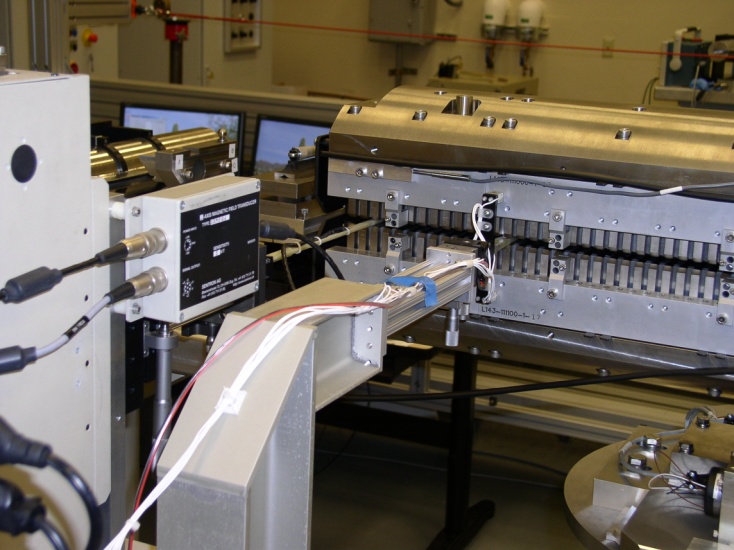 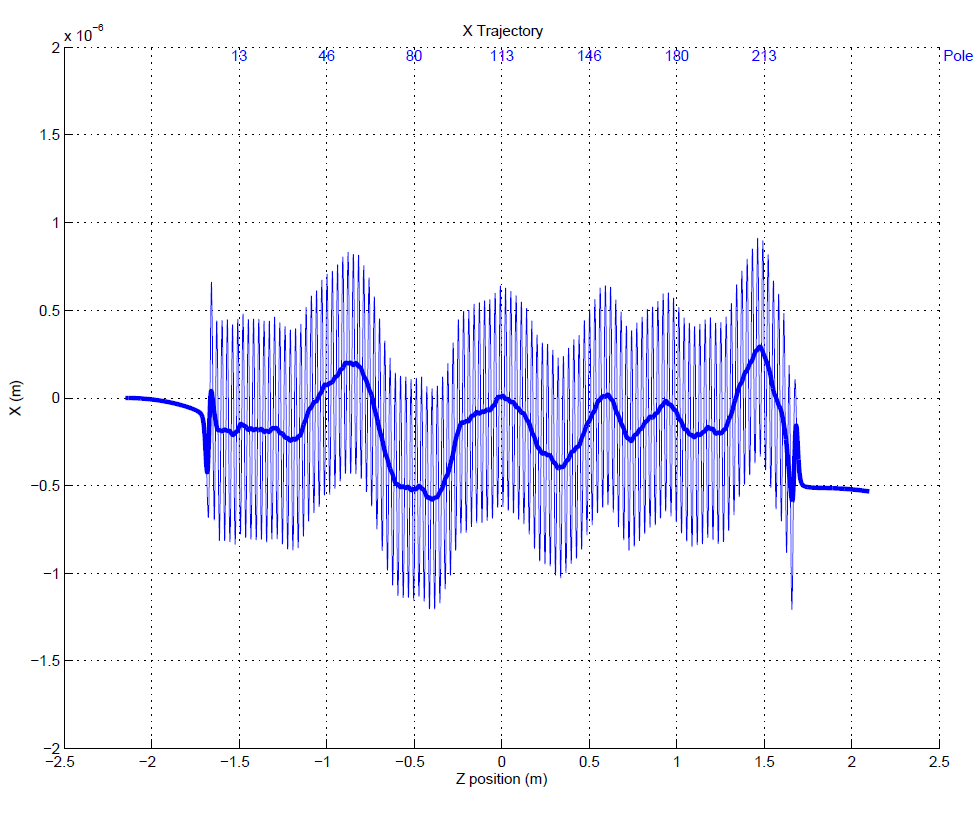 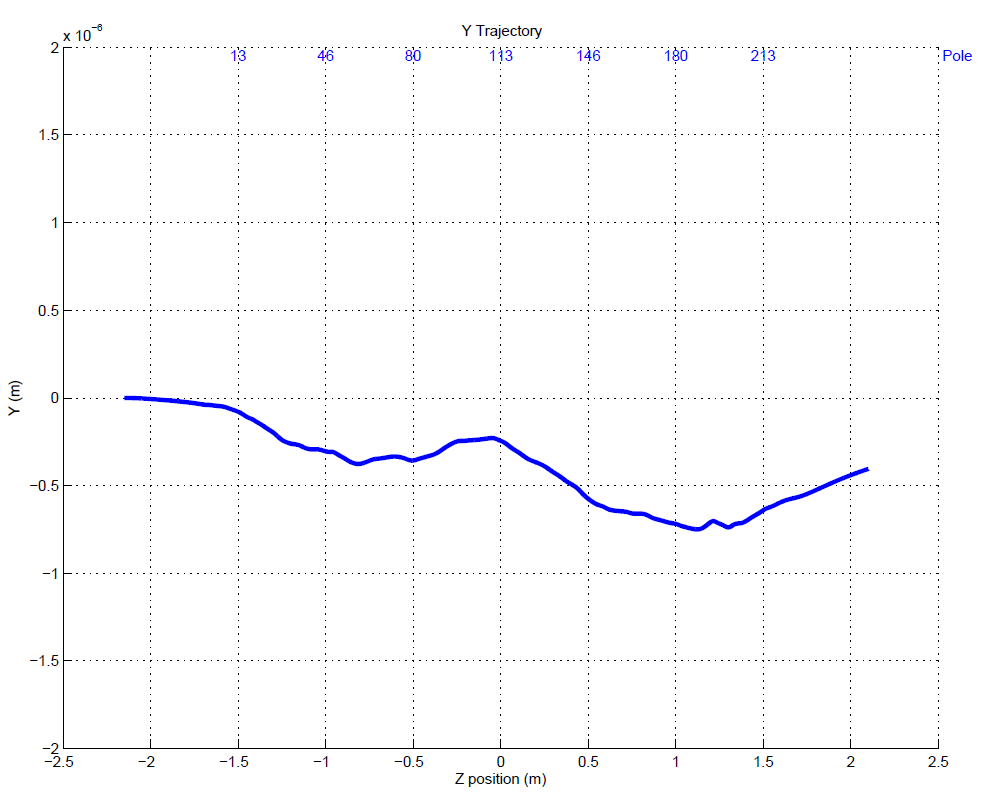 Fiducialization tolerance
  40 microns.
Probe position given to
  100 microns in specs.
After undulator is tuned:
X trajectory good.
Y trajectory good.
Phase errors good.
Want the beam to go where
  the Hall probe is measuring.
But where is the Hall probe
  actually measuring?
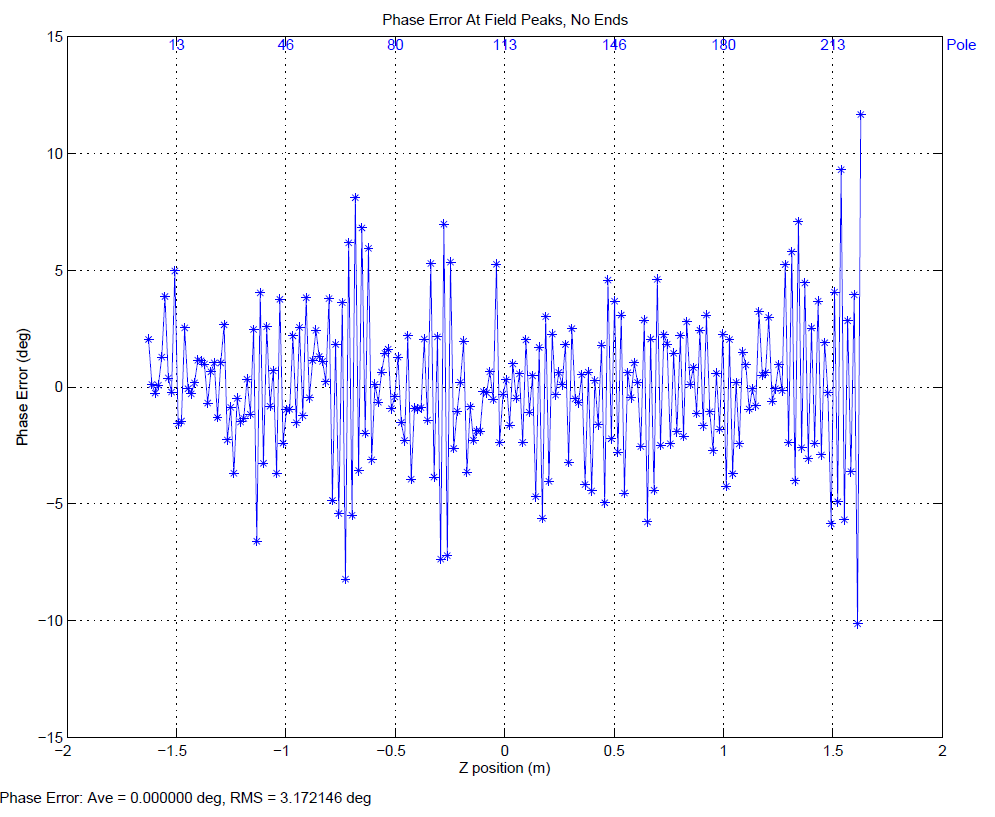 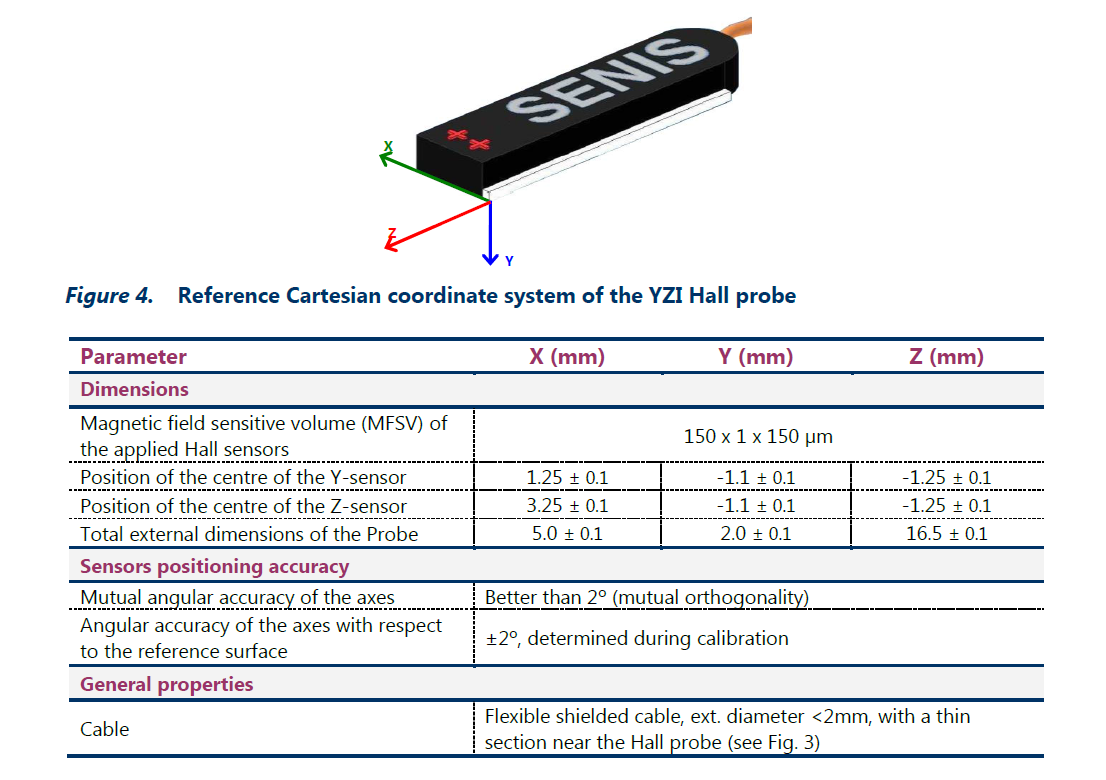 31
Pointed Magnet Calibration
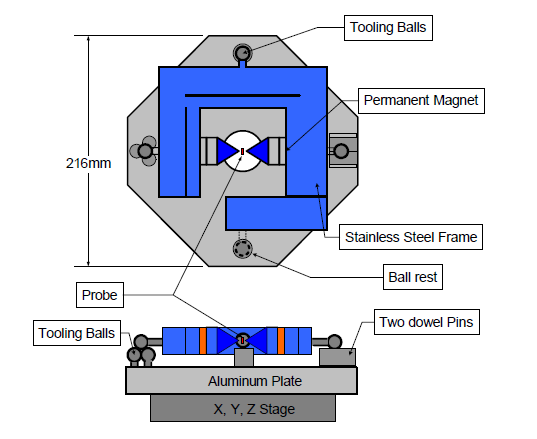 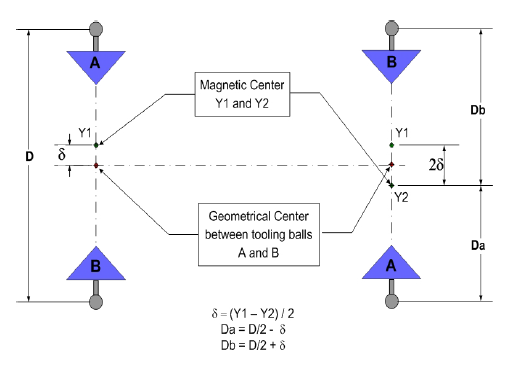 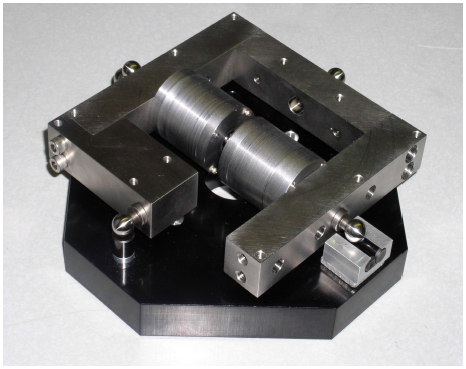 Flip magnet in fixture.  Distance zero field
point moves gives zero field position
relative to tooling balls.
32
Yurii Levashov
Undulator Fiducialization
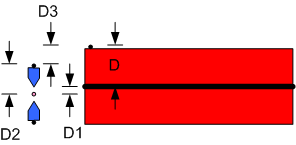 Want D
D1 : Magnetic Measurement
D2 : Calibration
D3 : CMM
D = D1 + D2 + D3
33
References
Z. Wolf, “Requirements for the LCLS Undulator Magnetic Measurement Bench”, LCLS-TN-04-8, August, 2004.
Z. Wolf, “Introduction to LCLS Undulator Tuning”, LCLS-TN-04-7, June, 2004.
Many other LCLS Tech Notes on the measurement techniques, see http://www-ssrl.slac.stanford.edu/lcls/lcls_tech_notes.html.
34
Delta Undulator
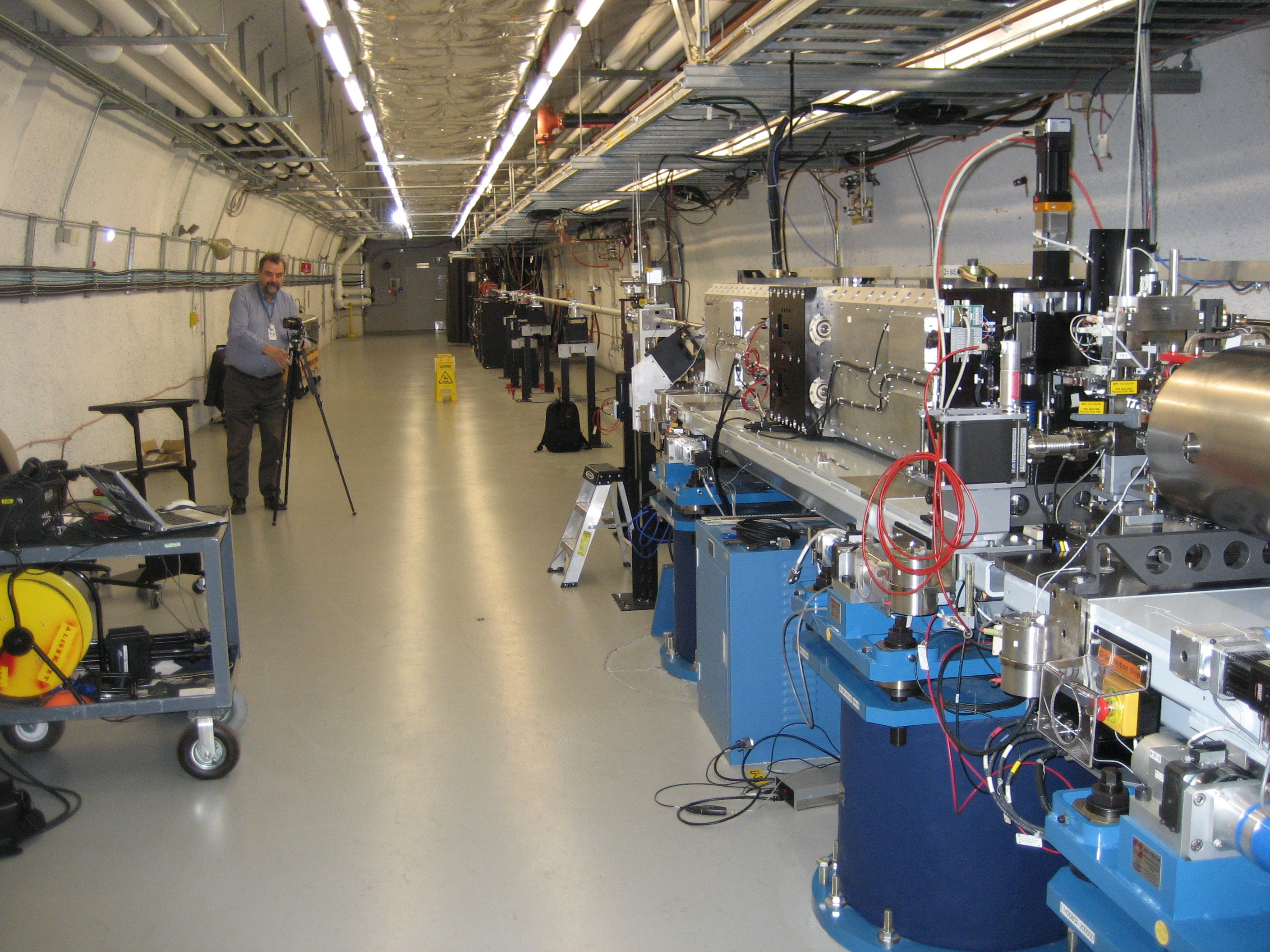 Produces elliptically polarized light.
Placed at end of LCLS.  Uses the microbunched beam.
35
Delta Undulator
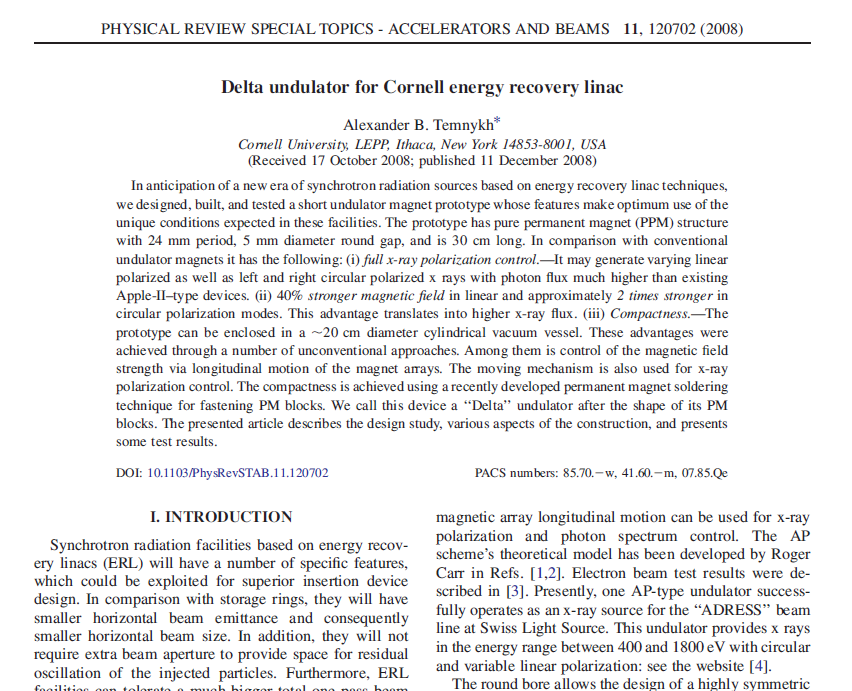 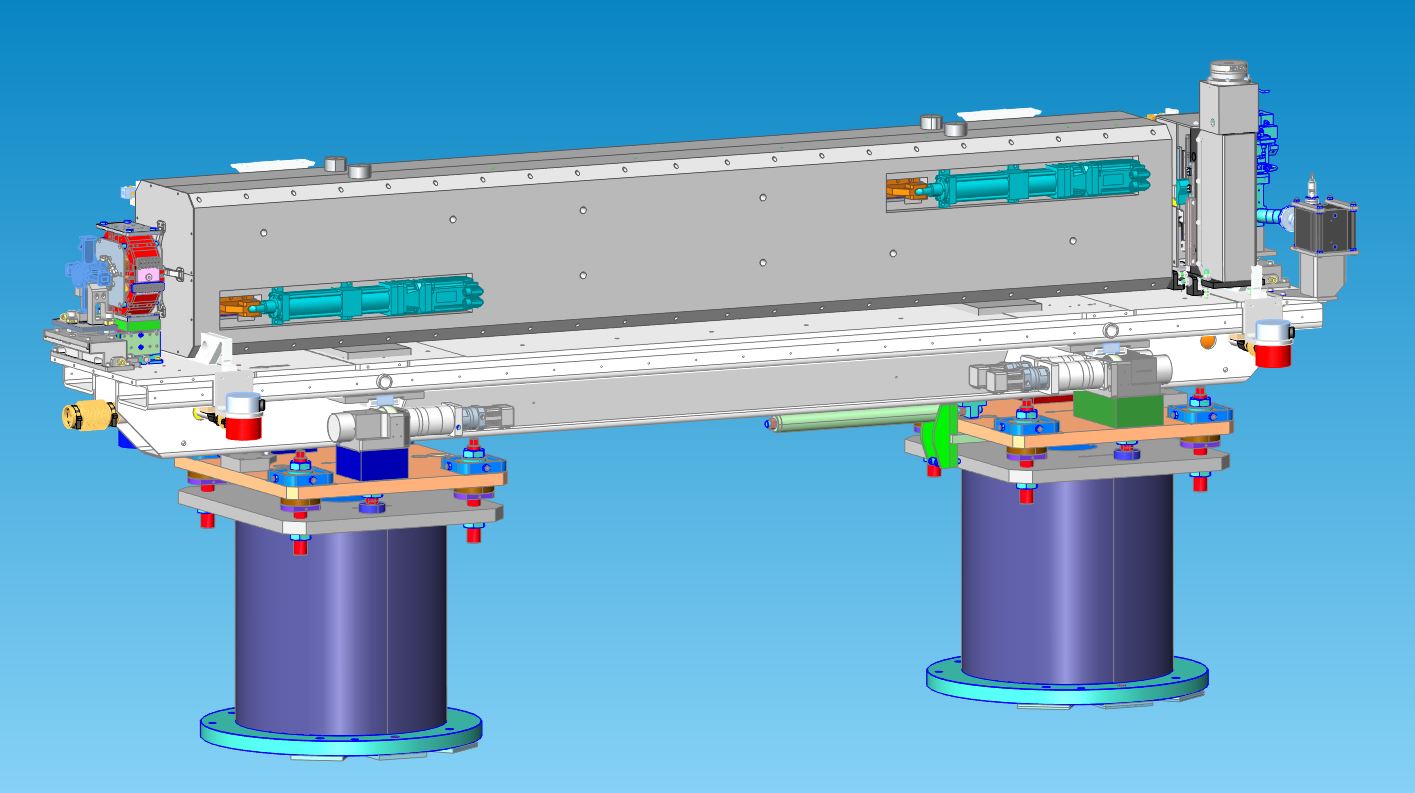 EPU in a package compatible with LCLS

Use same alignment strategy.  Undulator
and quadrupole on the same girder.
Delta Cross Section
Franz Peters
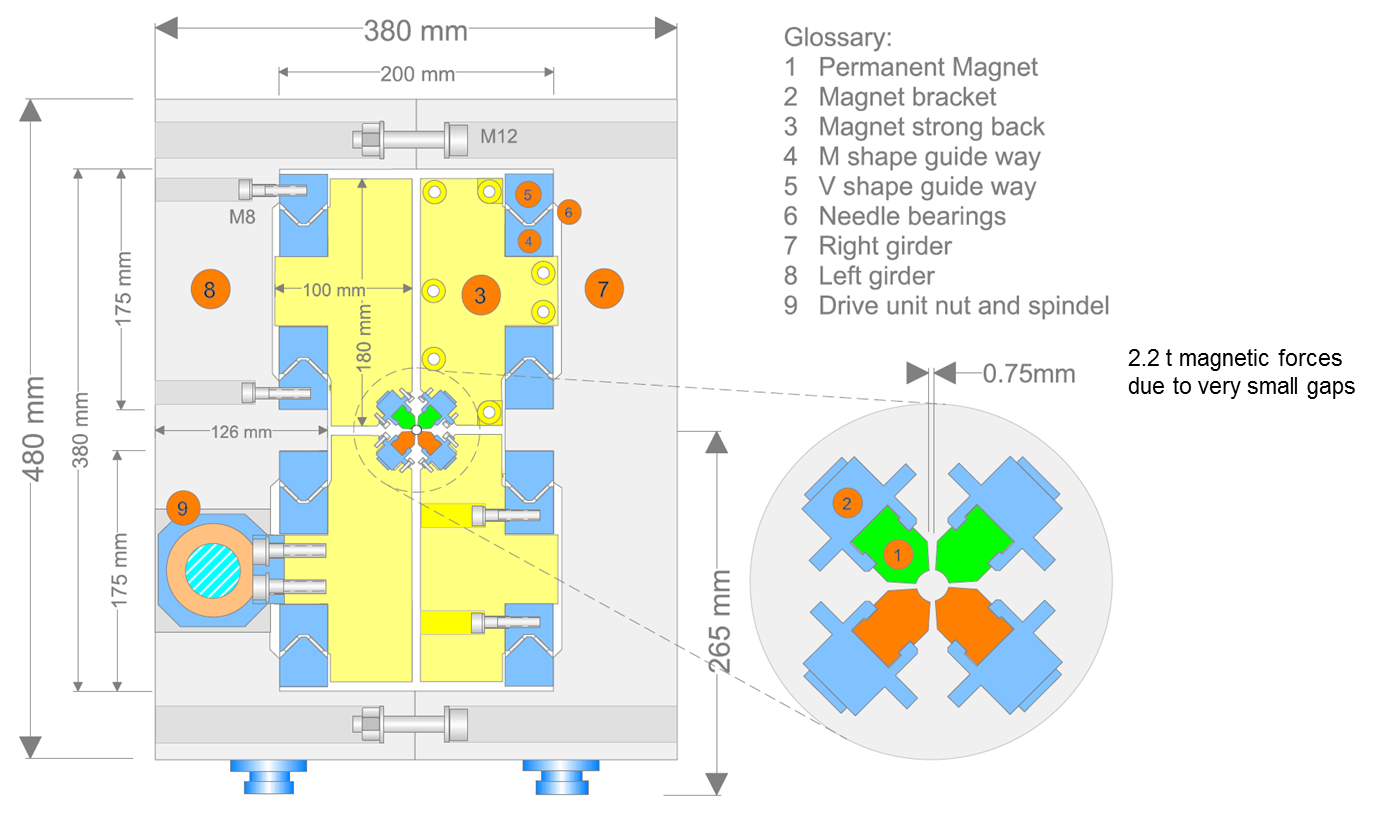 37
Delta Undulator
Very compact source of elliptically polarized light
Can’t tune after assembly
Tune quadrants, use superposition
Very tight assembly tolerances
Measurements can only be done from the ends in a 6 mm diameter tube
Can we achieve the tolerances to make an FEL out of Delta undulators?
38
Delta Quadrant Assembly And Tuning
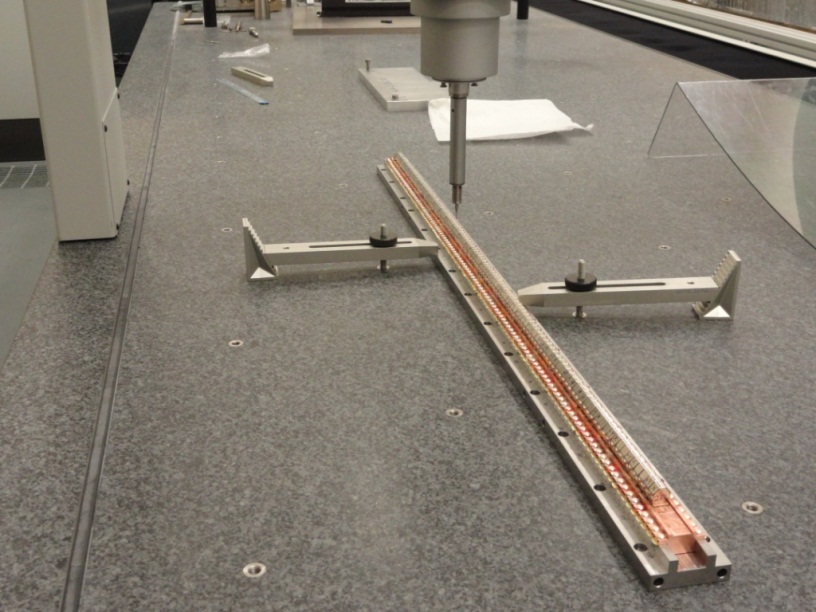 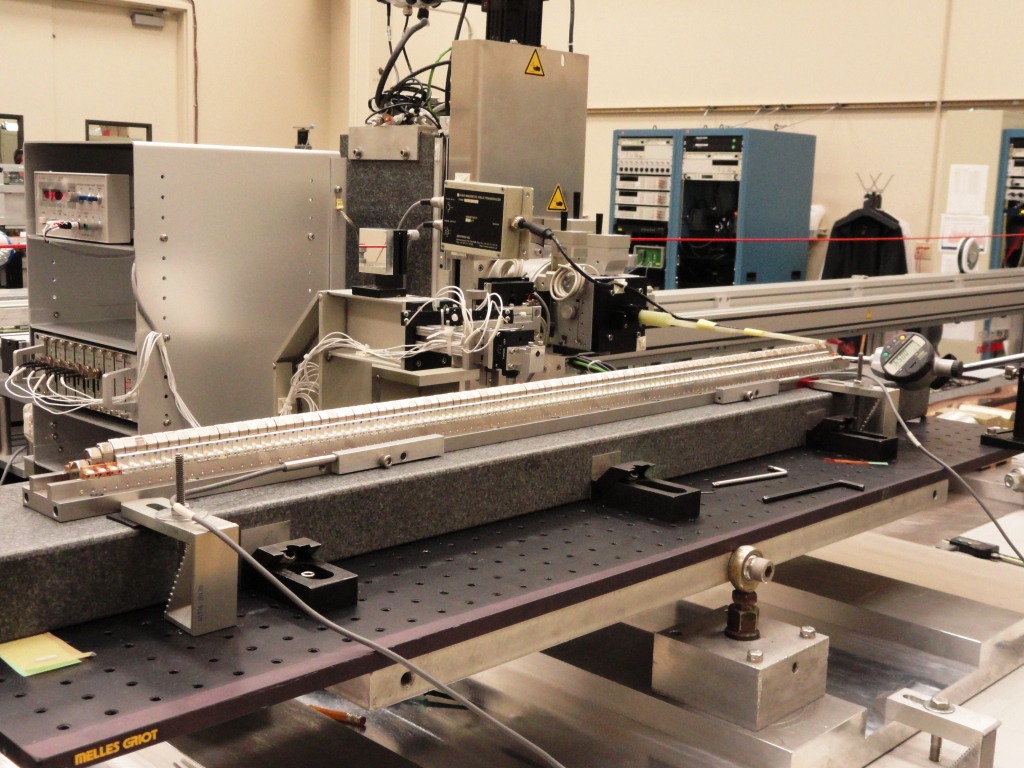 Mechanically align blocks
using CMM.
Move blocks using magnetic
measurements to straighten
trajectories and minimize
phase errors.
(Photos of prototype)
3.2 m Quadrant Tuning
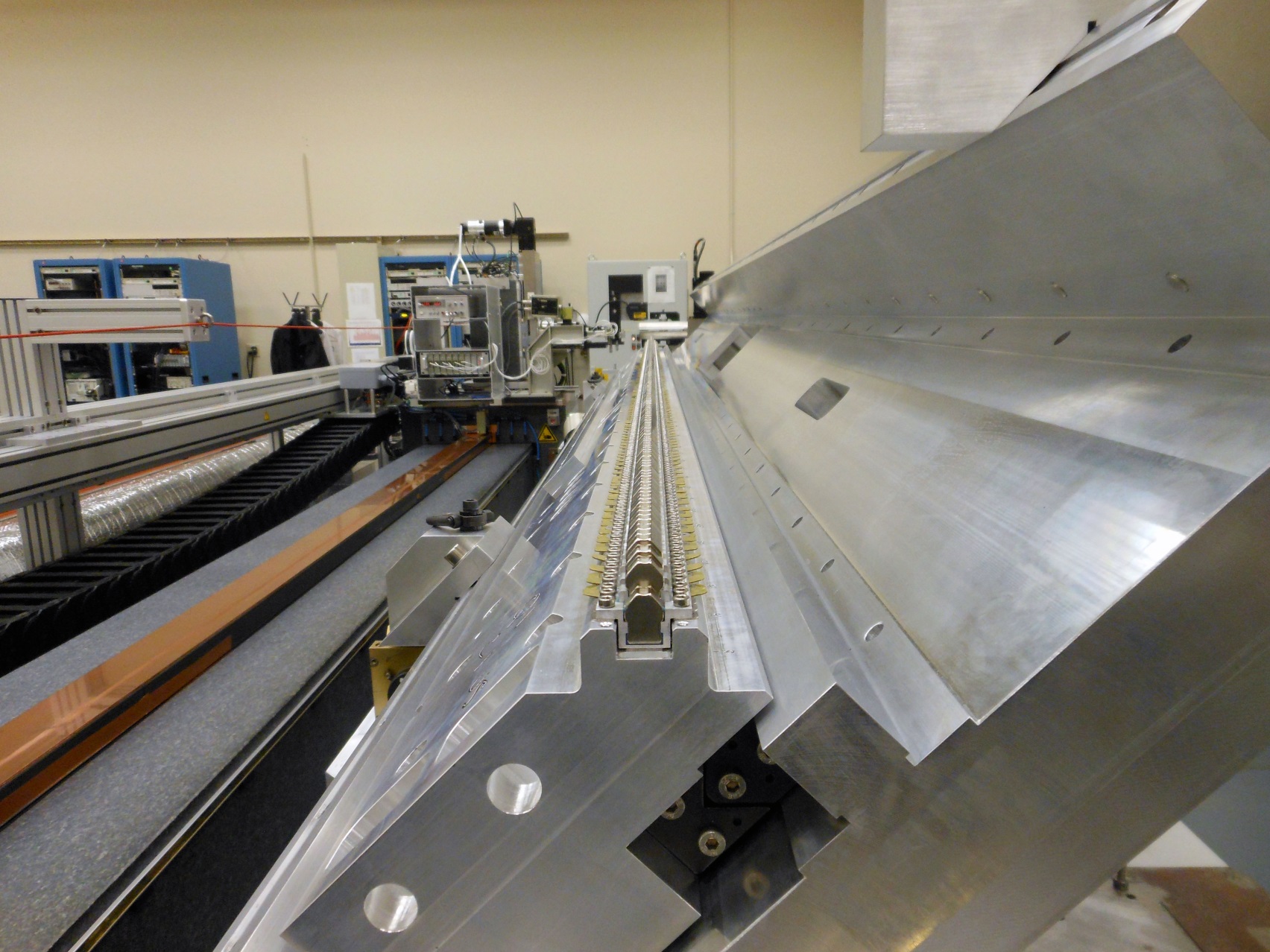 3 Carriers
Nd2Fe14B Magnets
Linear Bearings
40
In Software Superpose Quadrant Fields To Simulate Assembled Undulator, Correct If Necessary
Example CP+.  Expect undulator within tolerance, but no permeability effects in superposition.
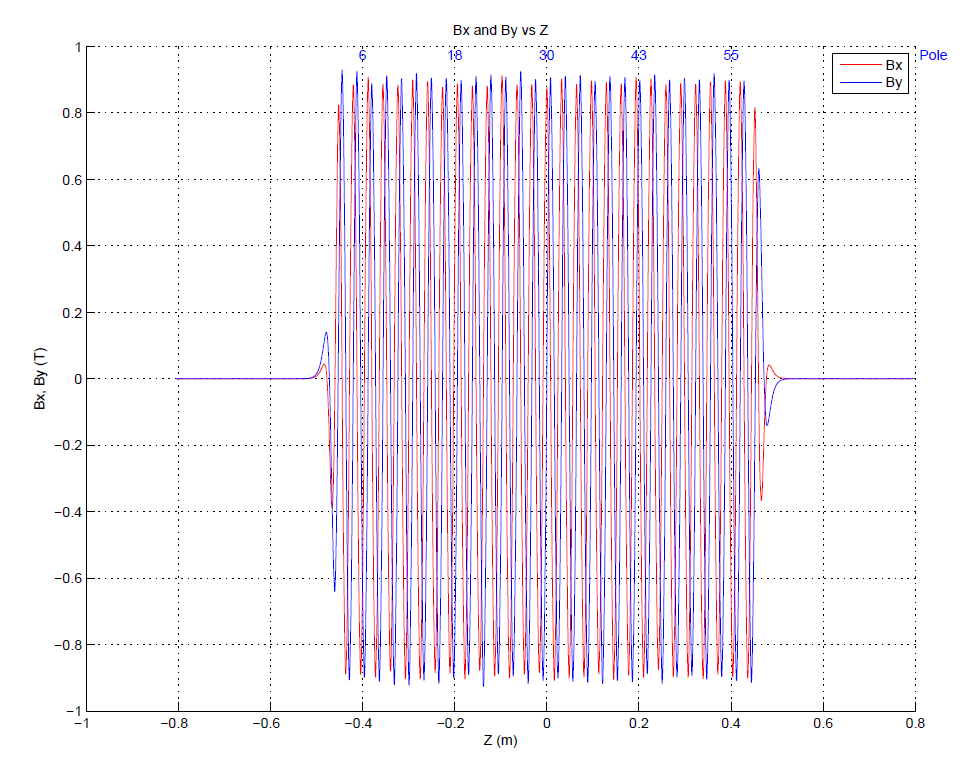 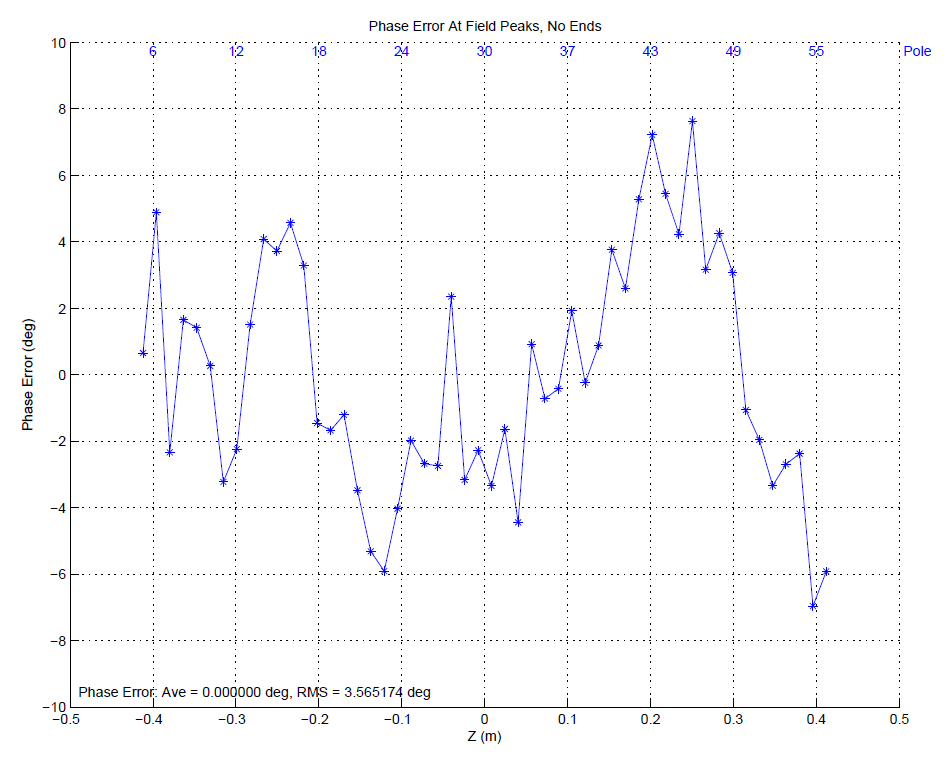 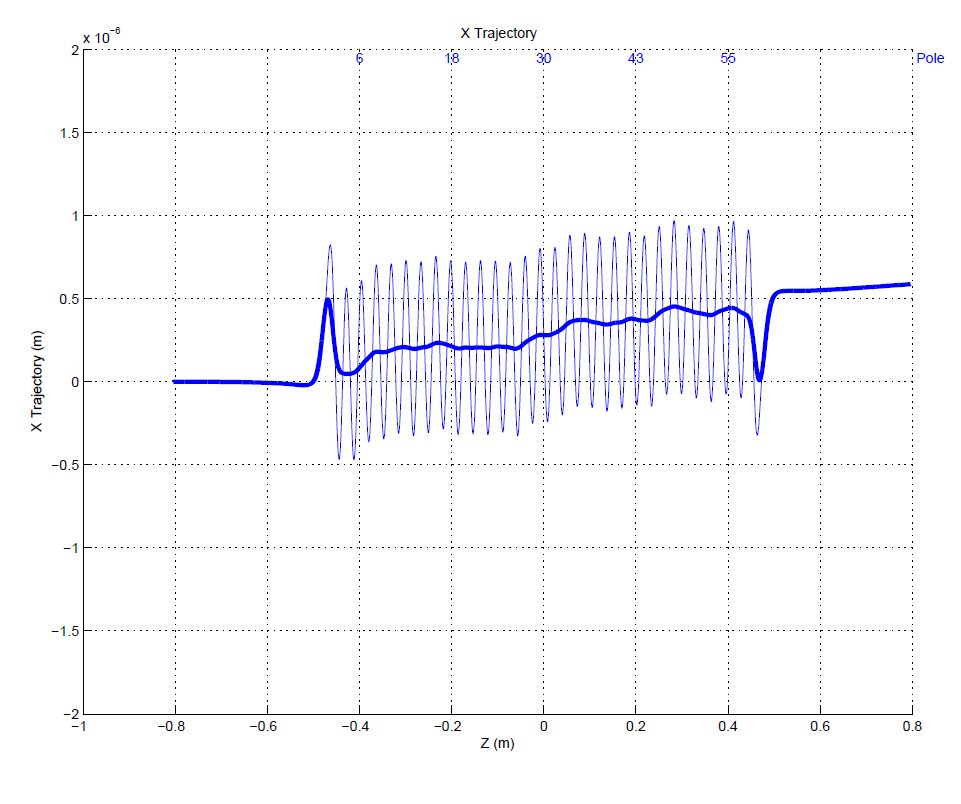 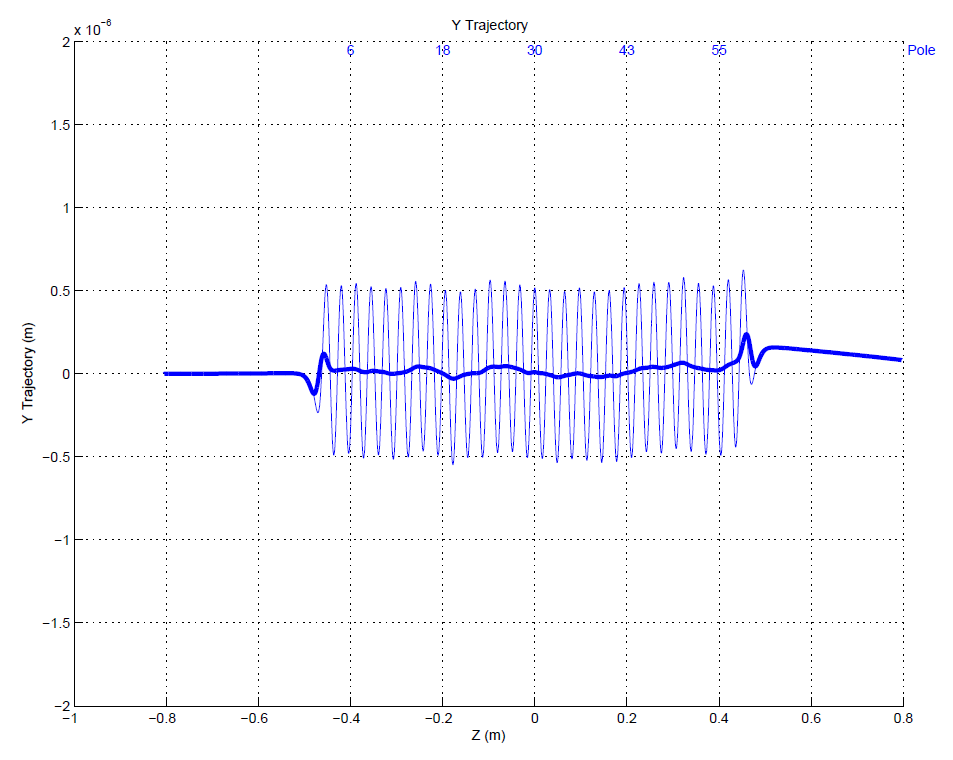 (Prototype)
Delta Assembly
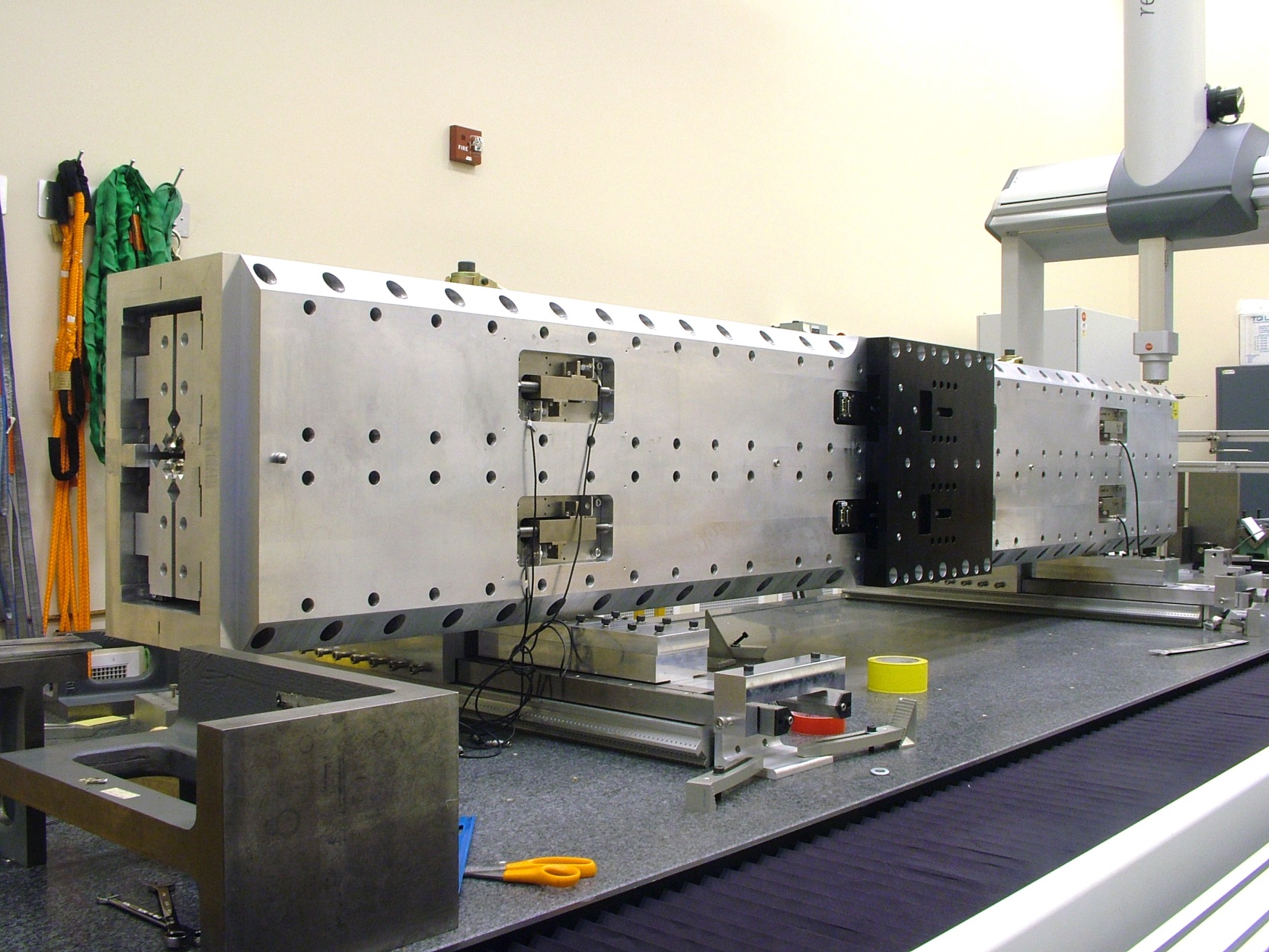 42
Hall Probe Measurements
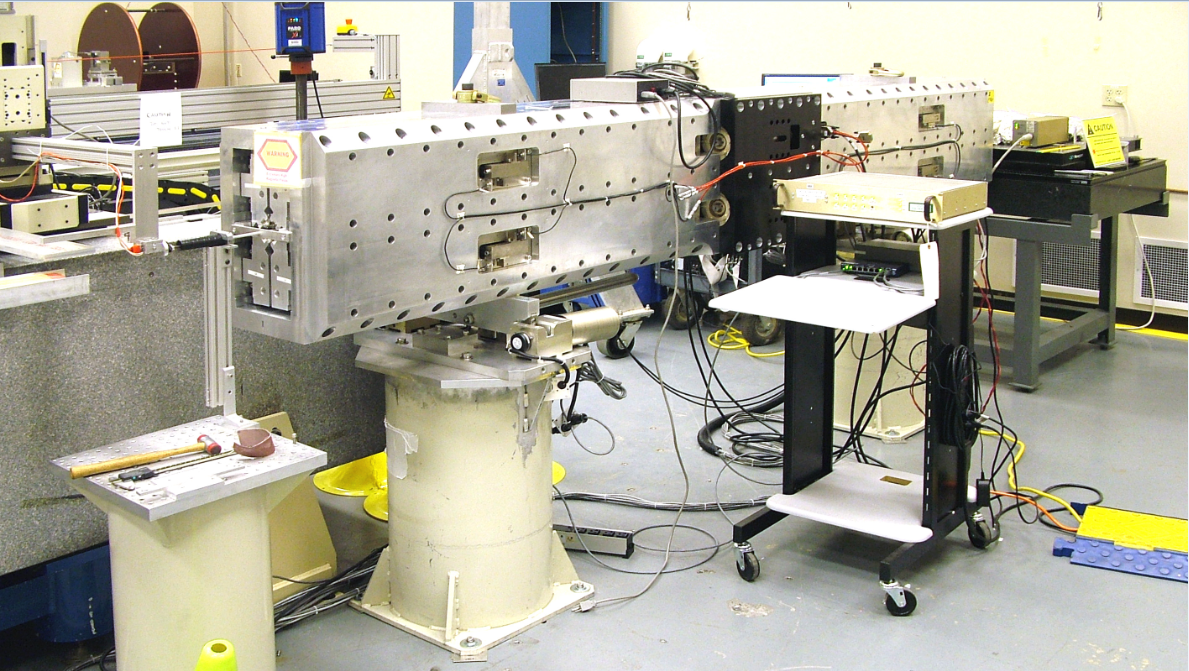 The only access for measurements is through the end of the beam pipe.
43
Measure Probe Position
Transverse location from corner cube.  Longitudinal location from interferometer.
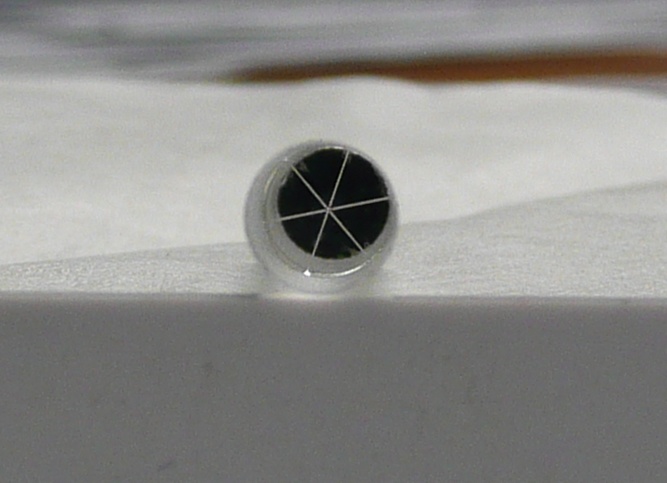 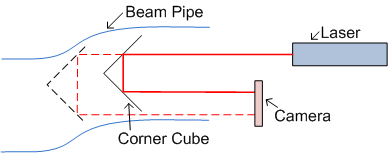 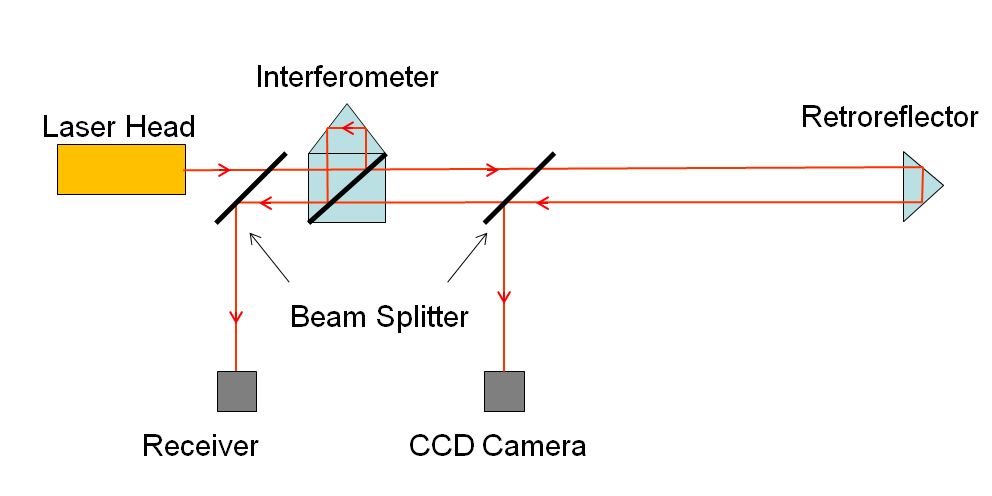 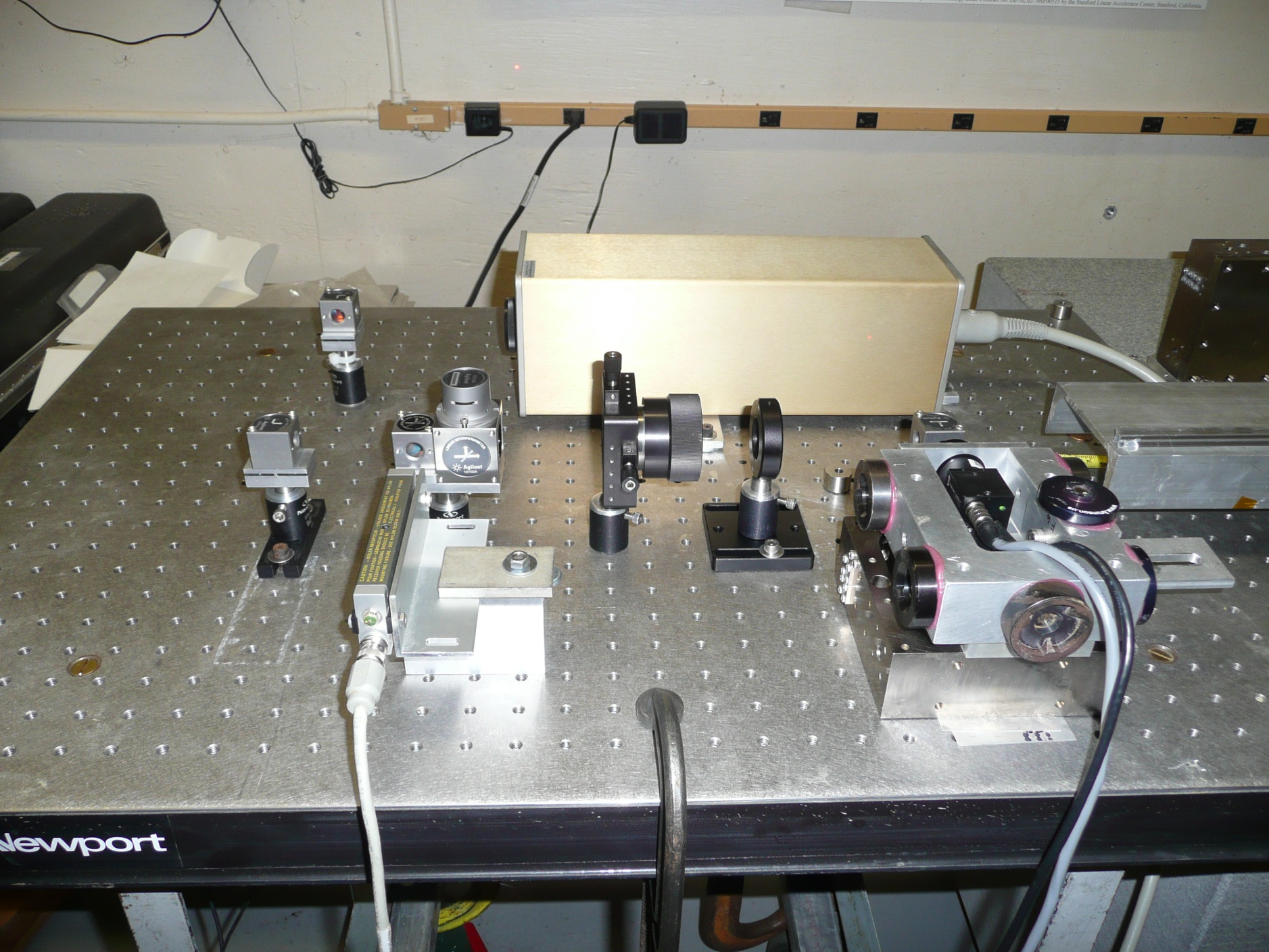 Georg Gassner
References
A. Lutman, “Polarization Control in an X-ray Free Electron Laser”, Nature Photonics, May, 2016.
See technical notes at 
     http://www-ssrl.slac.stanford.edu/lcls/lcls_tech_notes.html
45